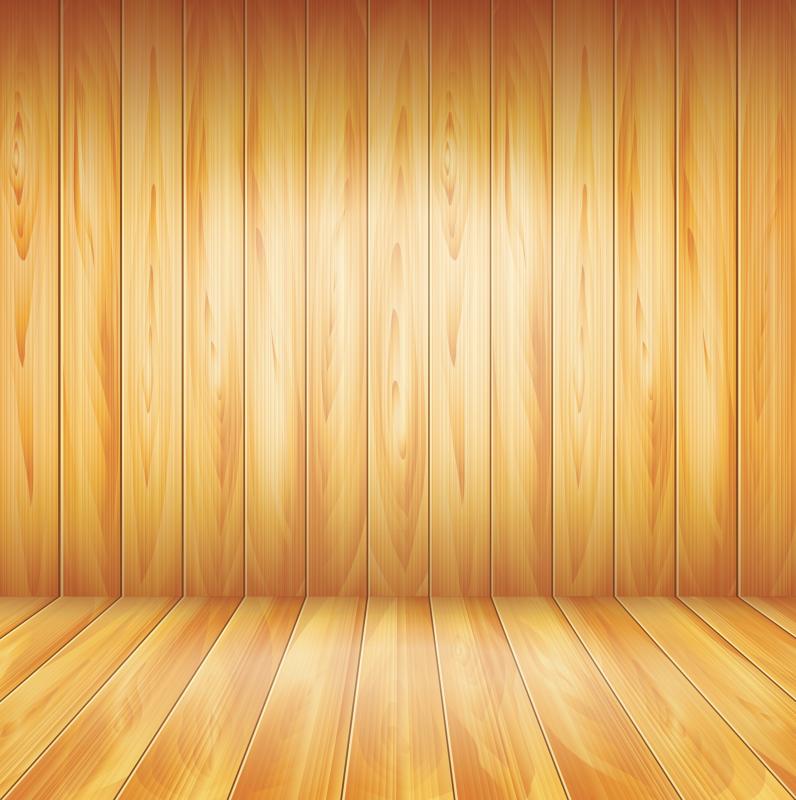 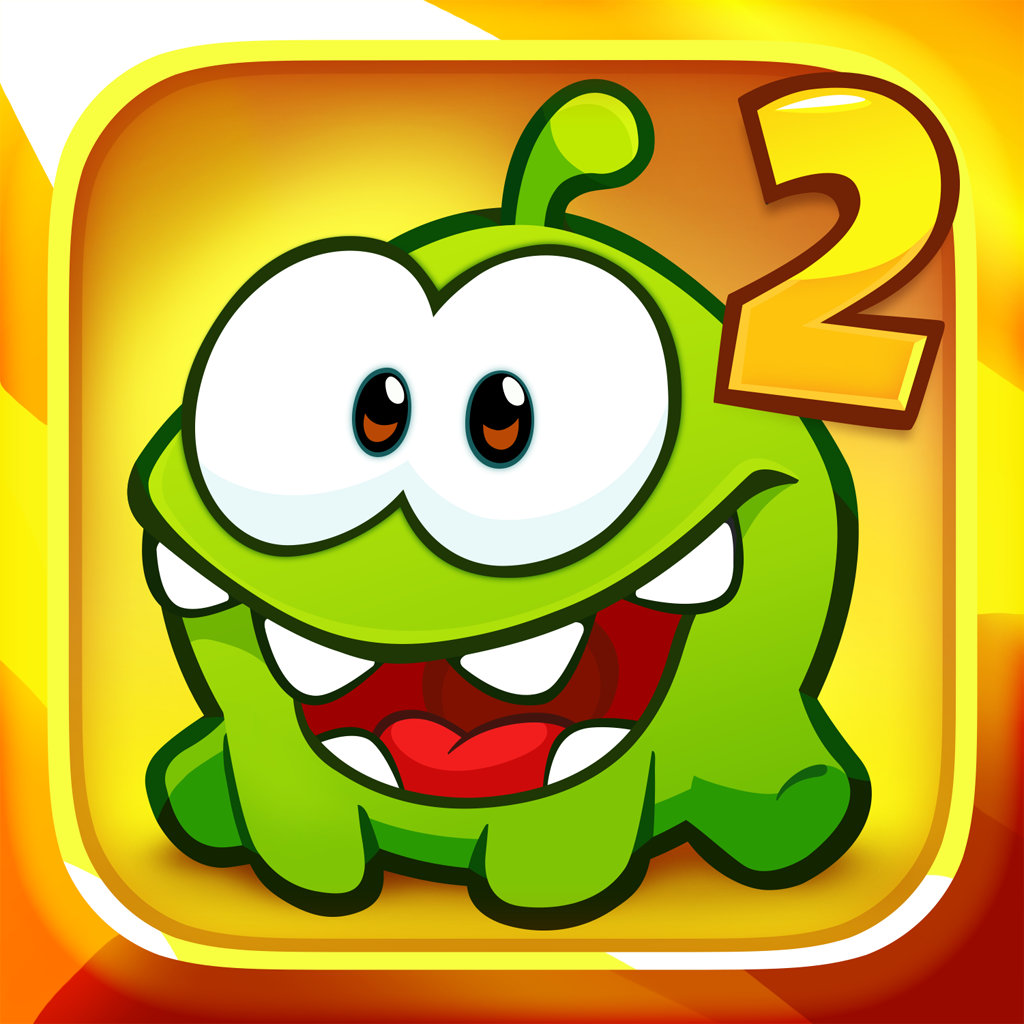 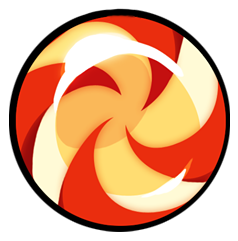 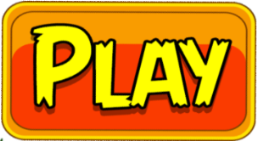 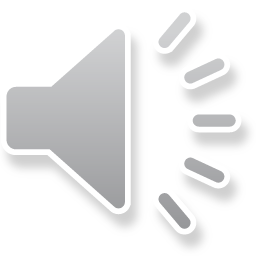 LẤY KẸO CHO ẾCH XANH
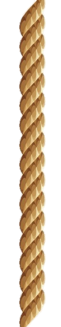 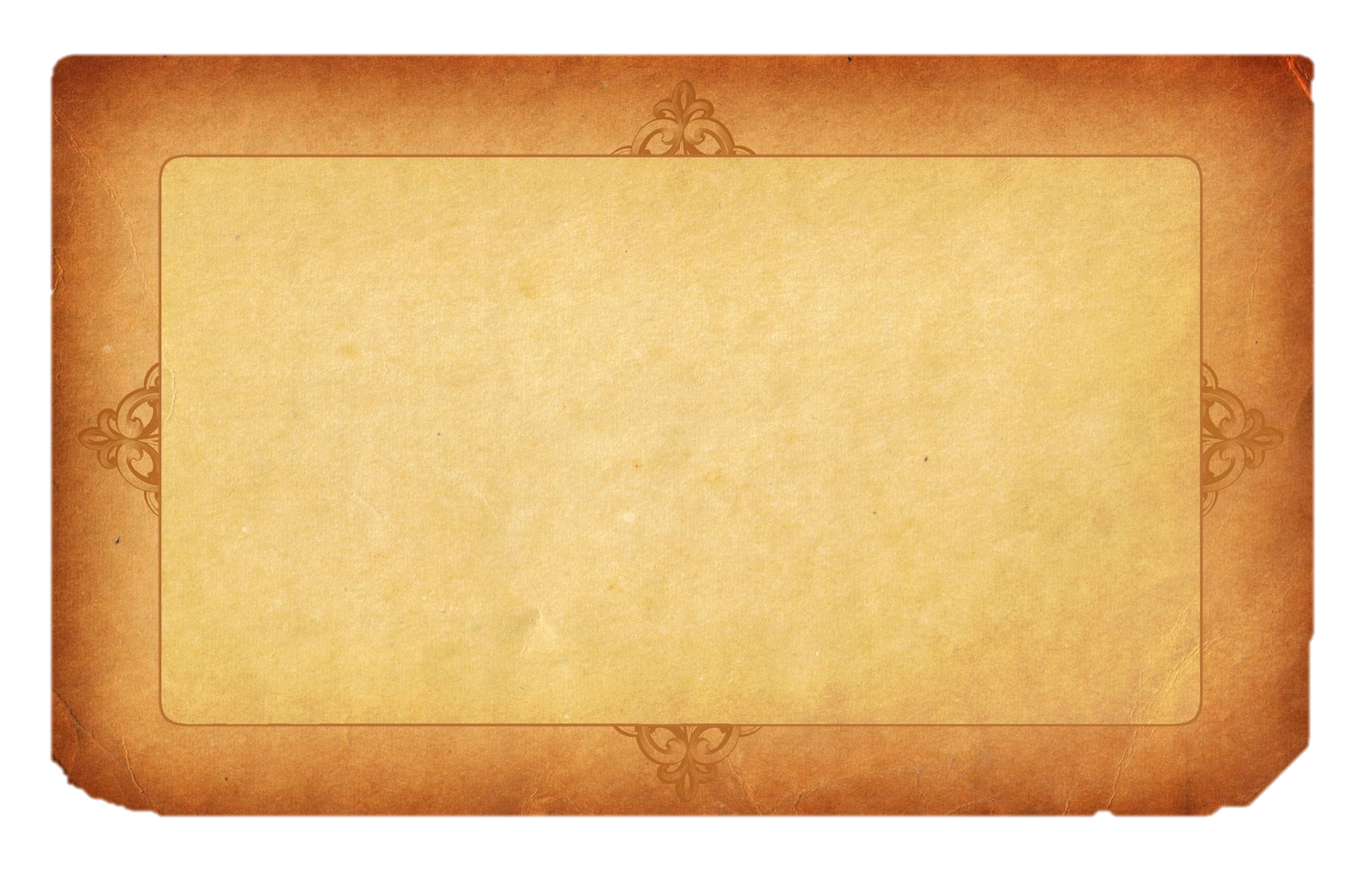 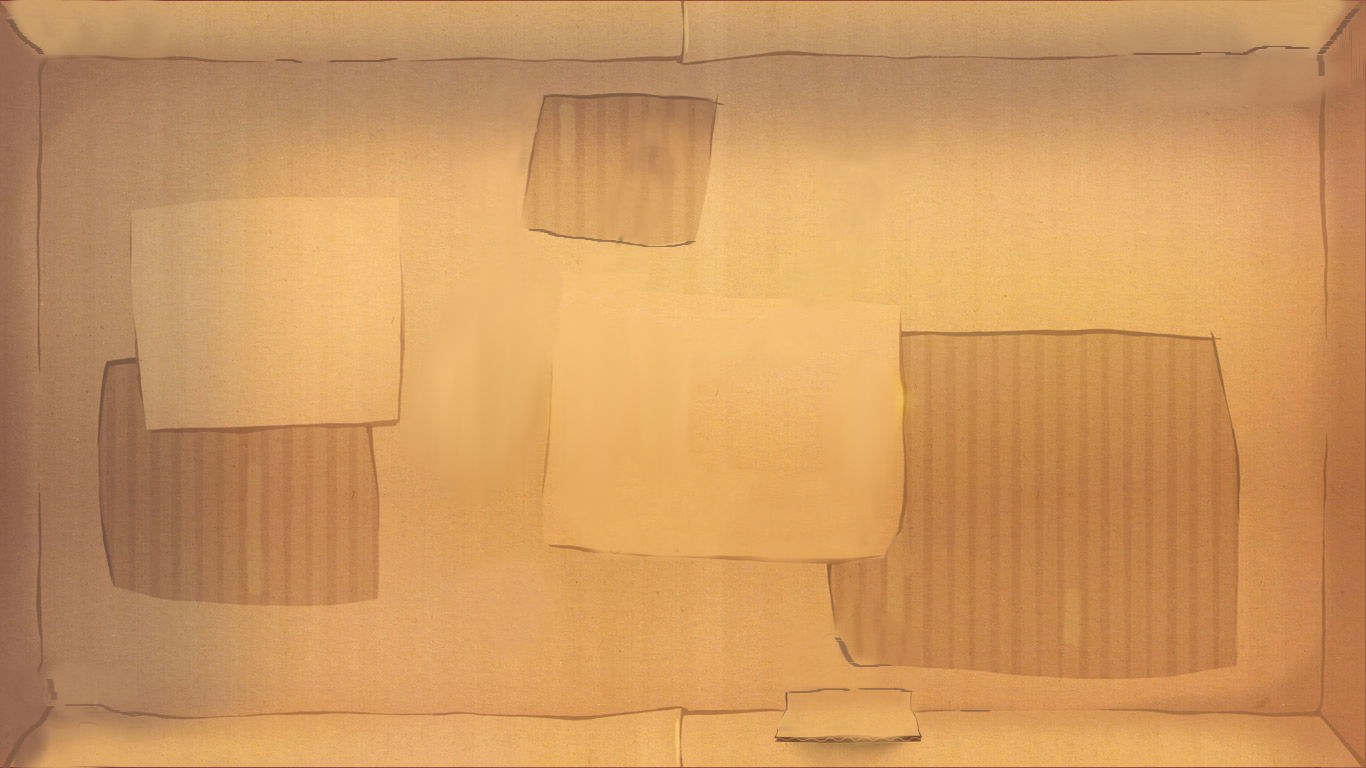 Bắt đầu!
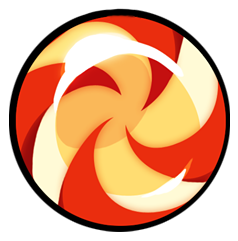 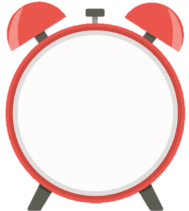 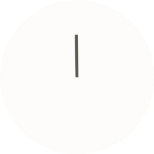 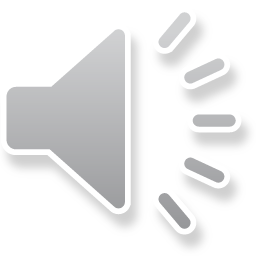 Bài Mẹ do tác giả nào sáng tác?
HẾT GIỜ
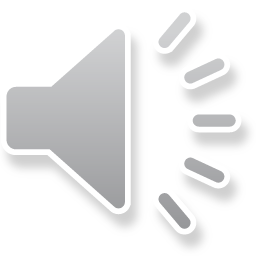 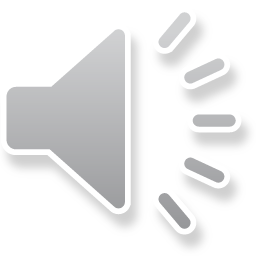 A. Ngọc Châu
B. Trần Quốc Minh
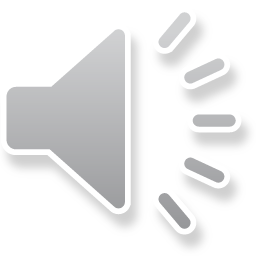 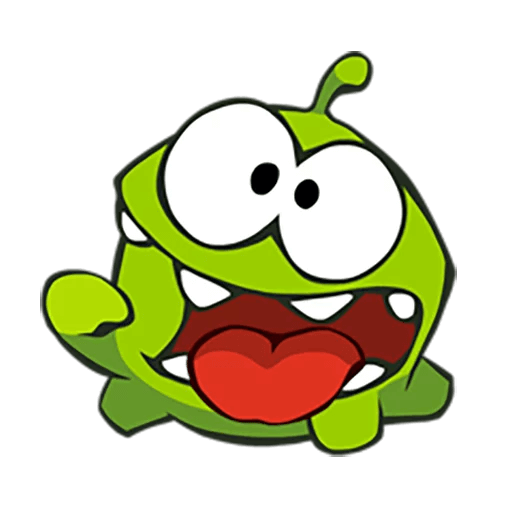 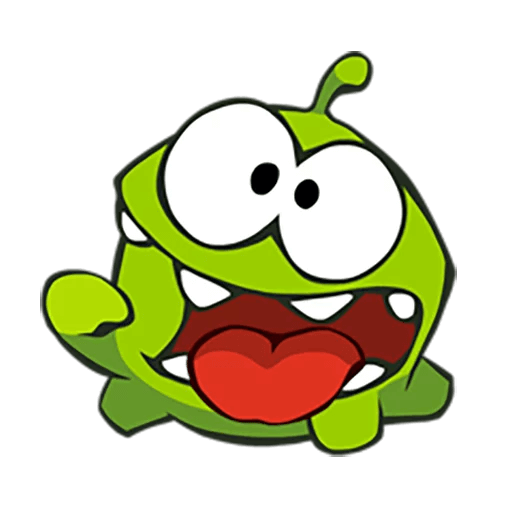 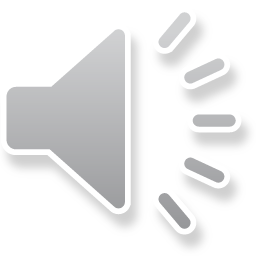 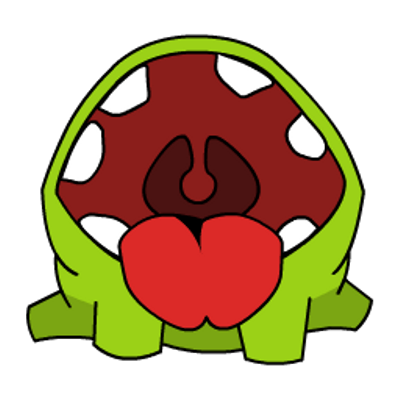 D. Tô Hoài
C. Tố Hữu
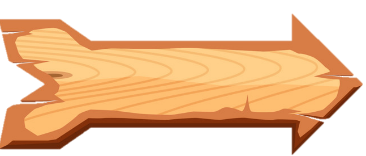 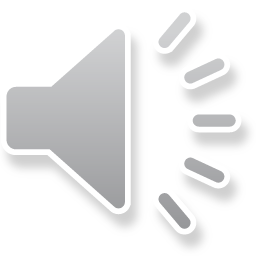 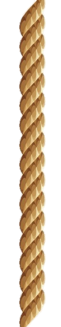 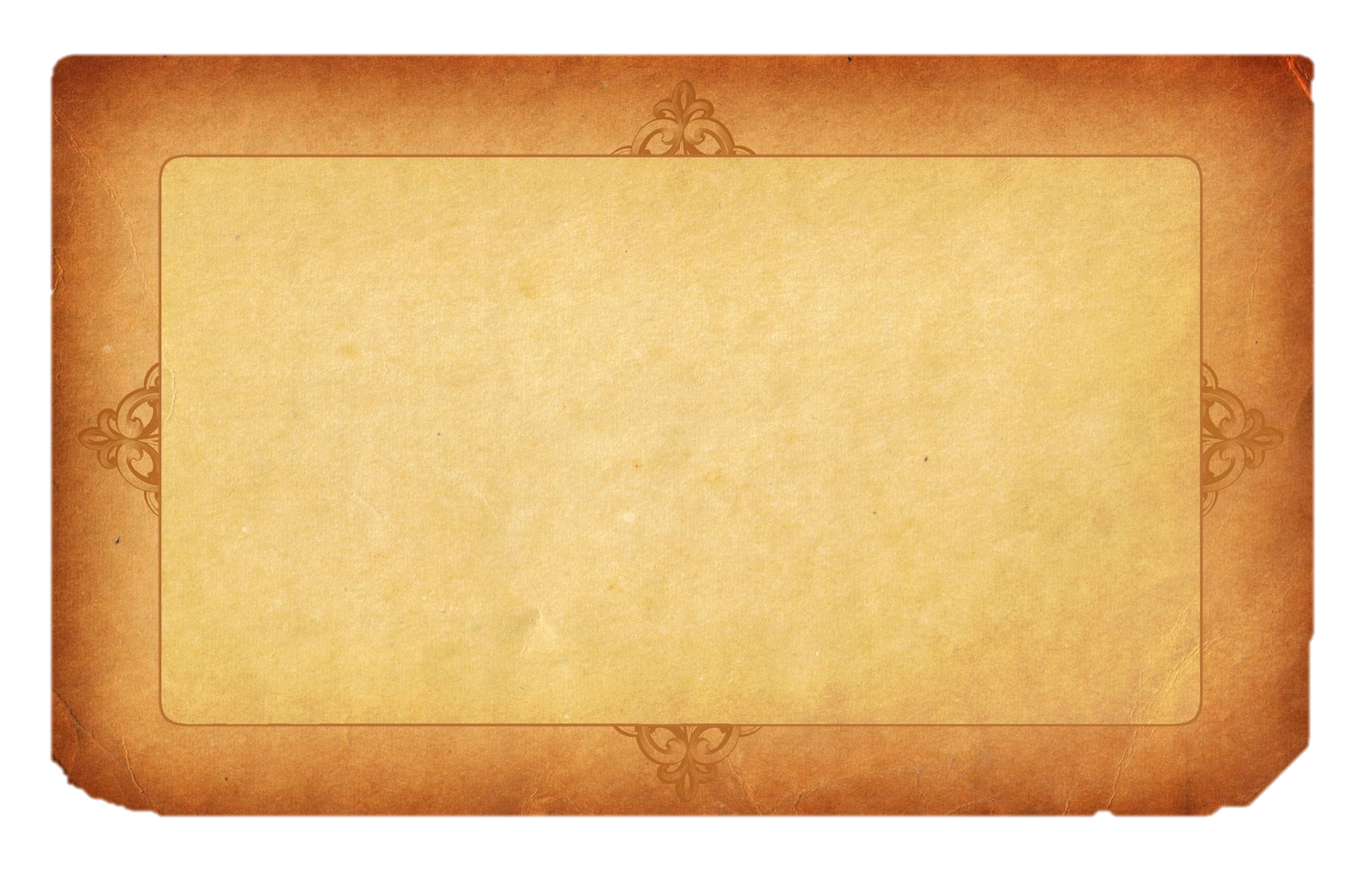 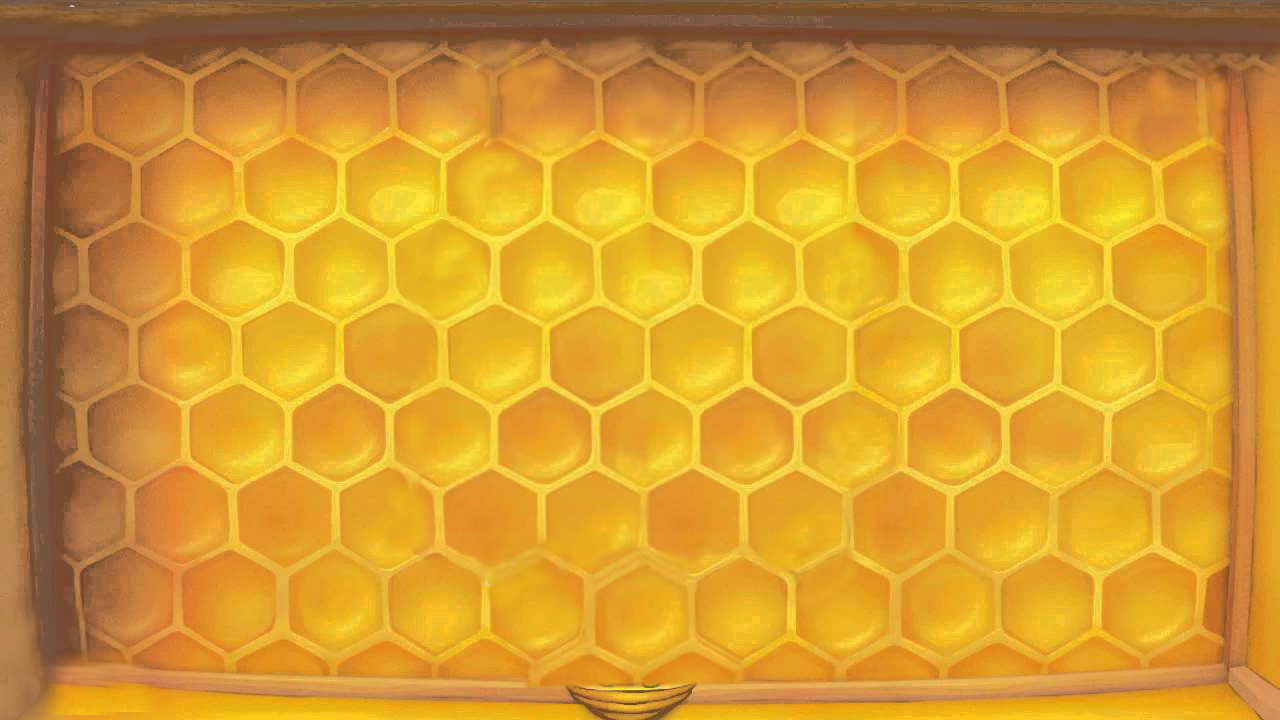 Bắt đầu!
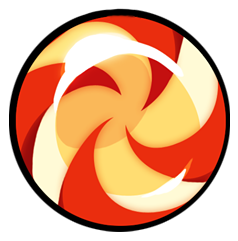 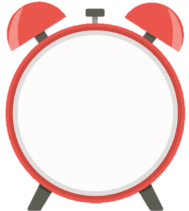 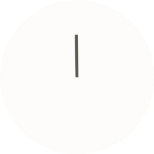 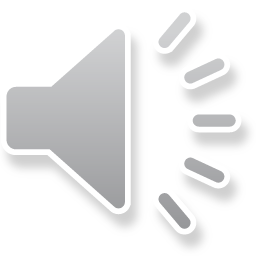 Giấc ngủ ngon, ngủ say là nghĩa của từ nào?
HẾT GIỜ
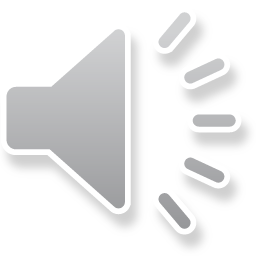 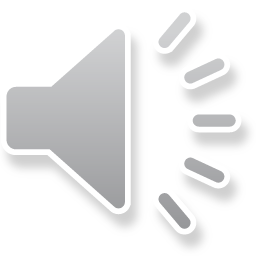 A. Giấc mộng
B. Giấc mơ
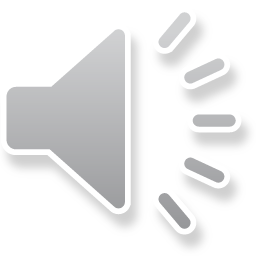 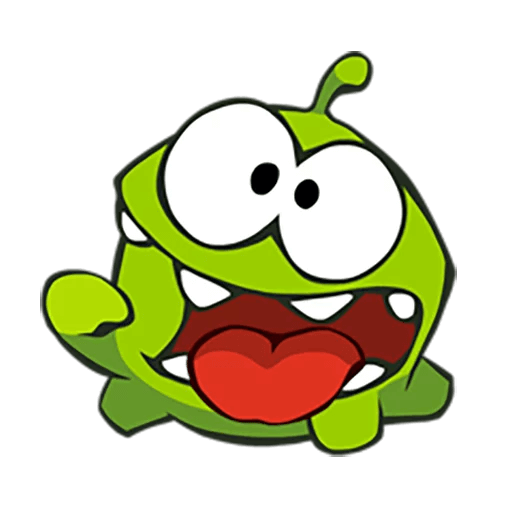 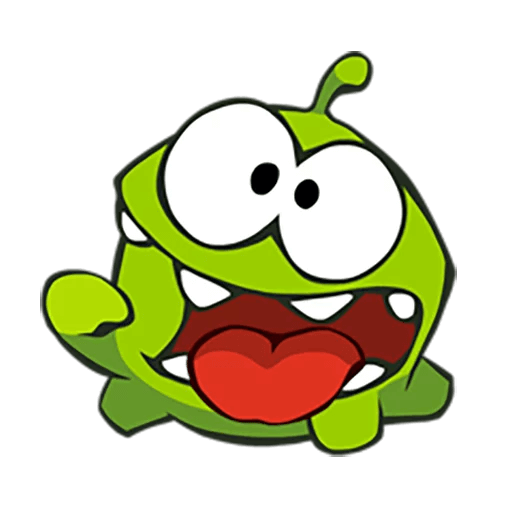 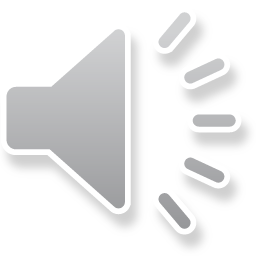 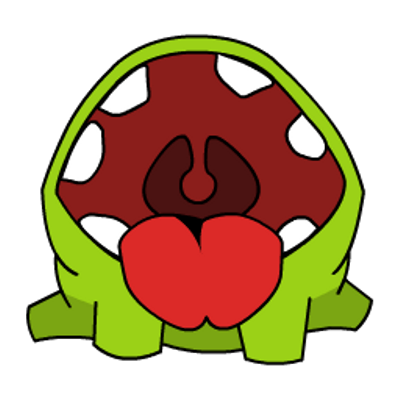 D. Giấc tròn
C. Giấc ngủ
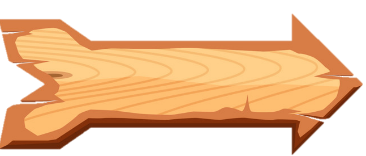 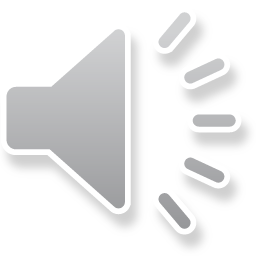 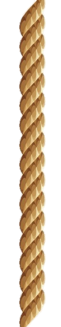 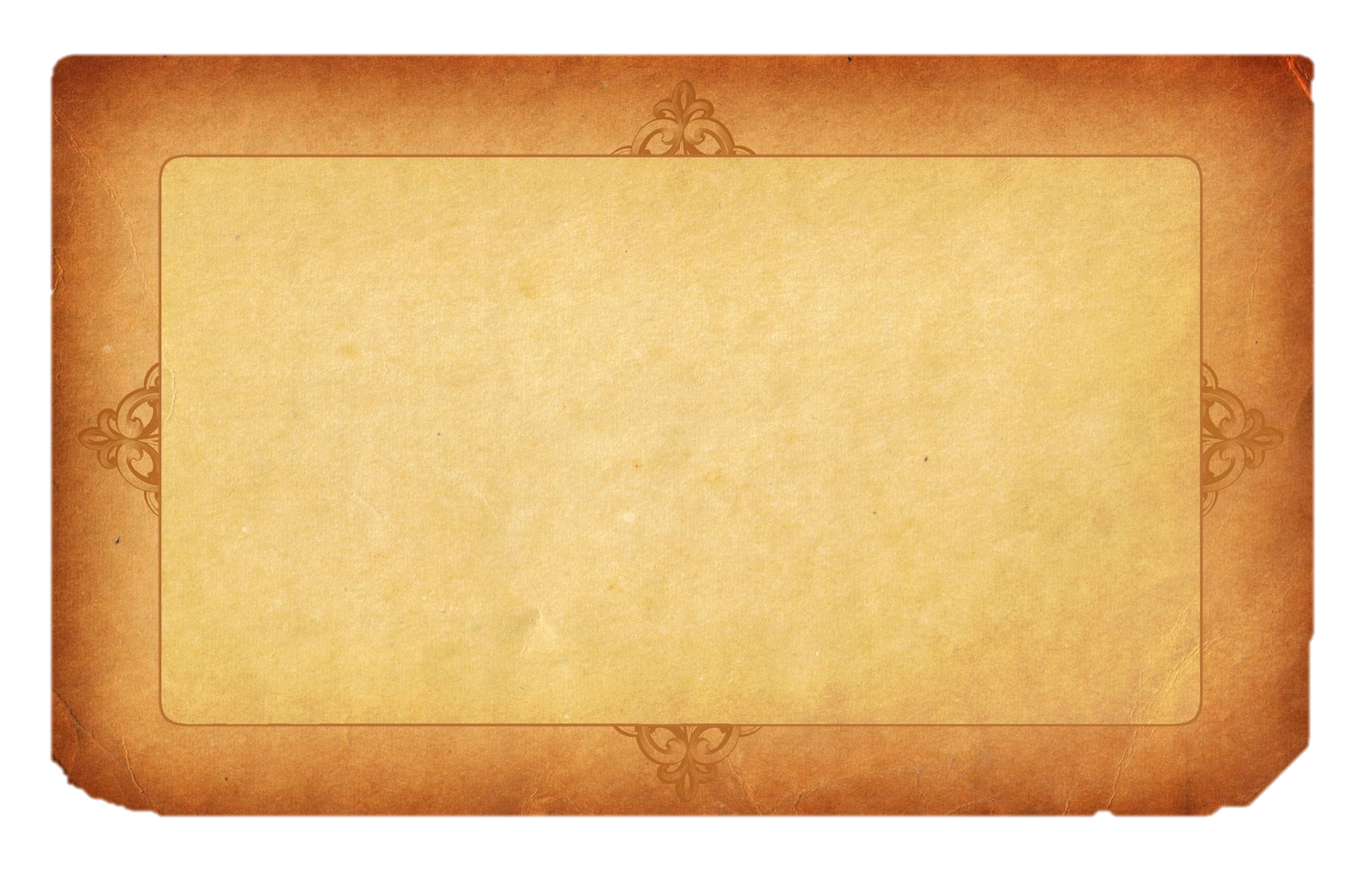 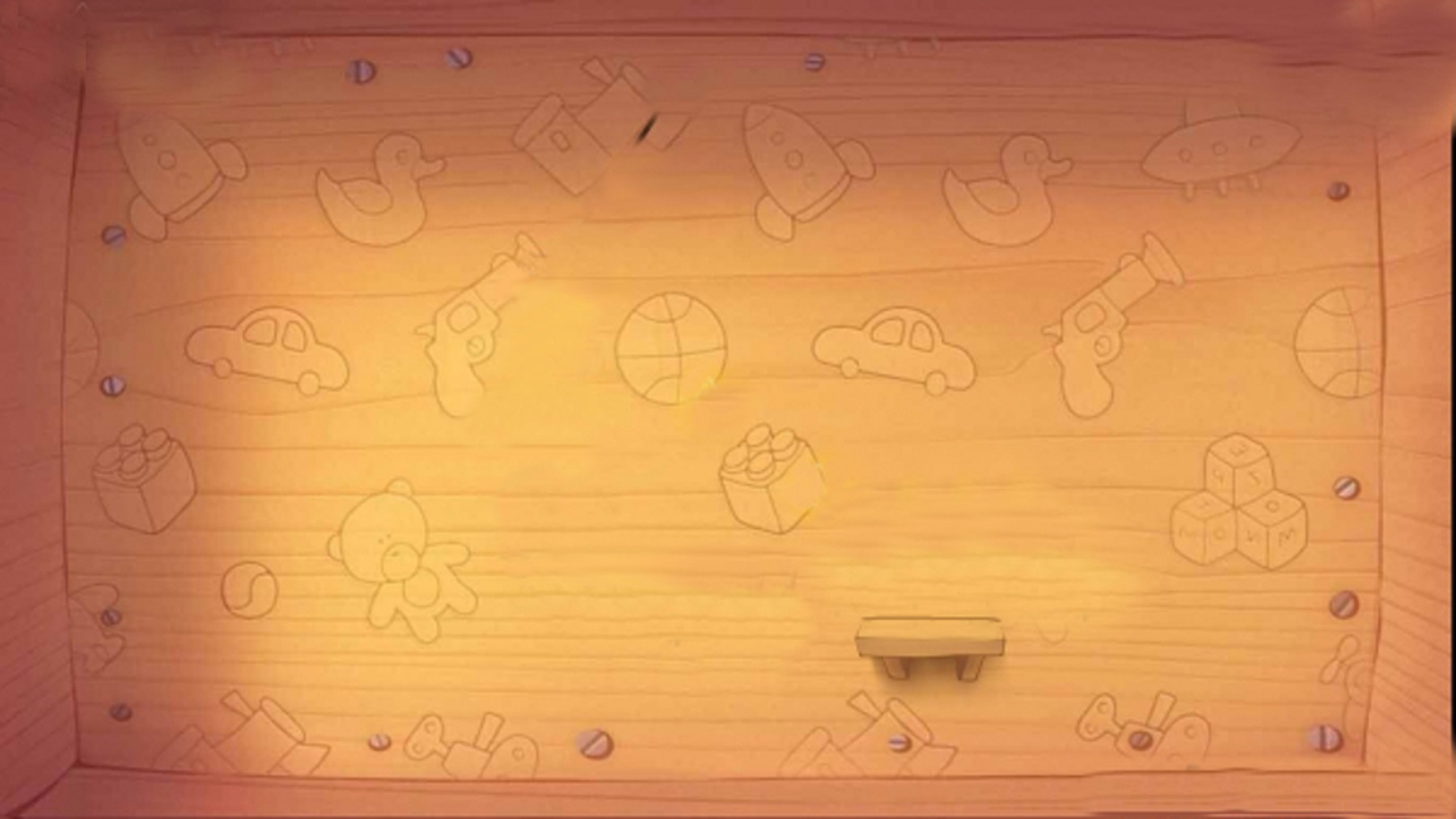 Bắt đầu!
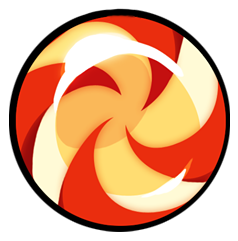 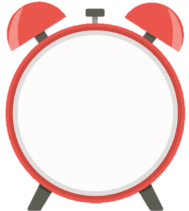 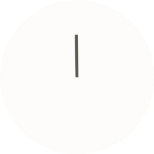 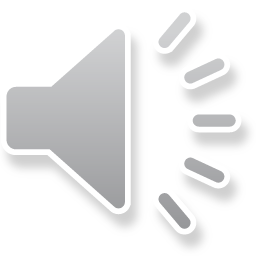 Lời ru có gió….
HẾT GIỜ
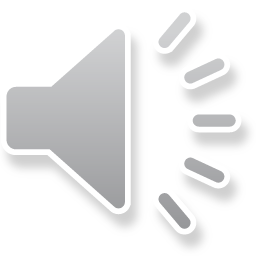 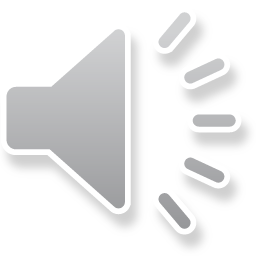 A. Mùa thu
B. Mùa xuân
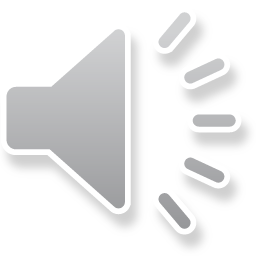 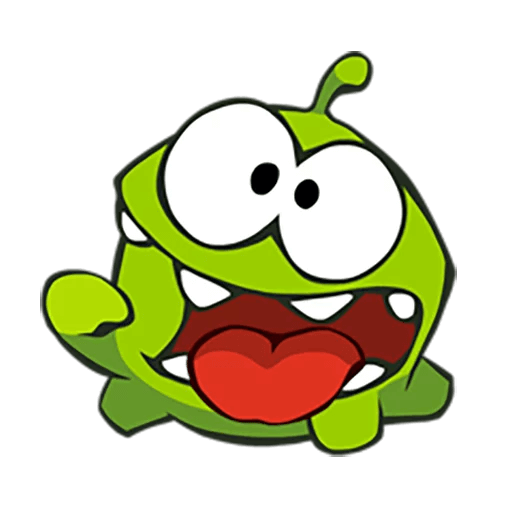 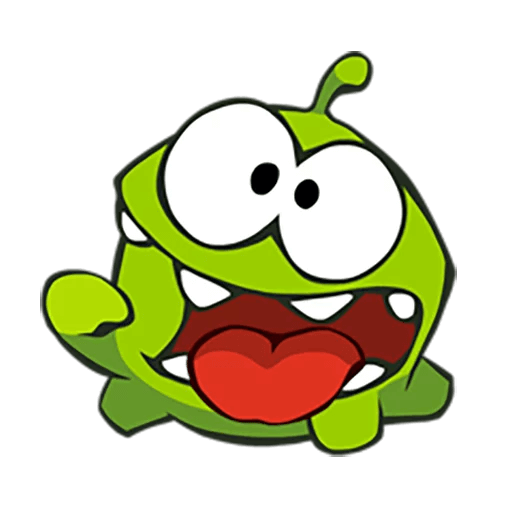 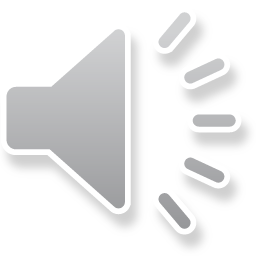 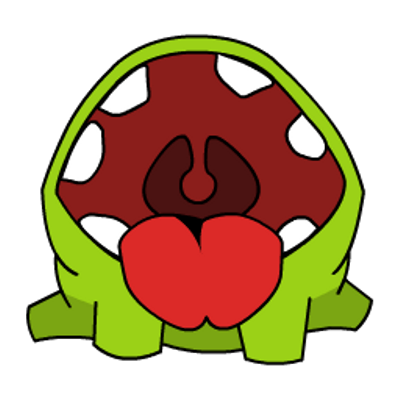 C. Mùa hè
D. Mùa đông
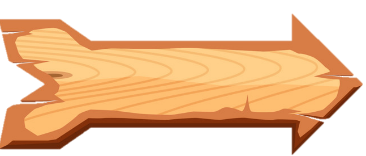 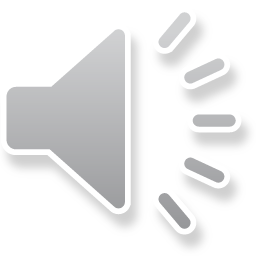 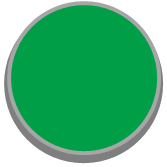 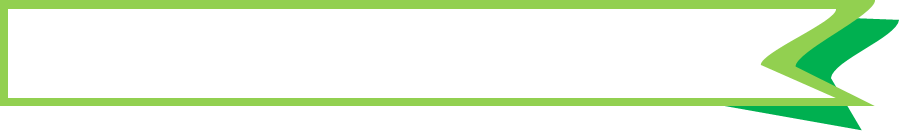 Trò chơi của bố
Bài
28
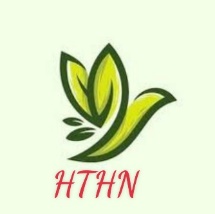 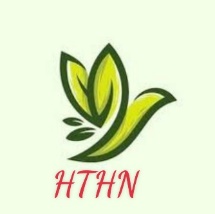 Tiết 1 + 2
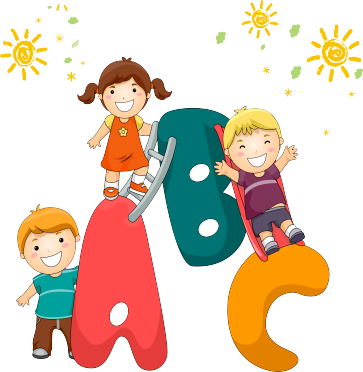 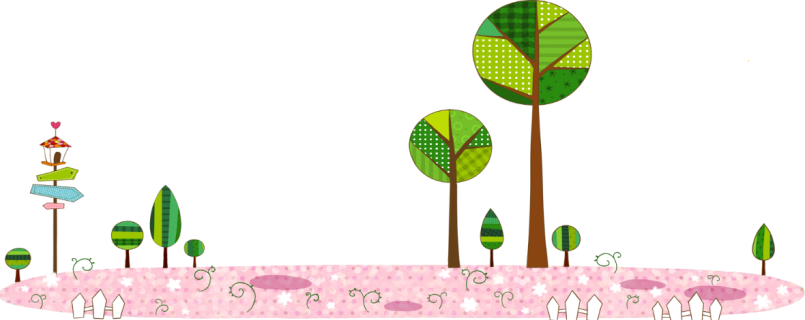 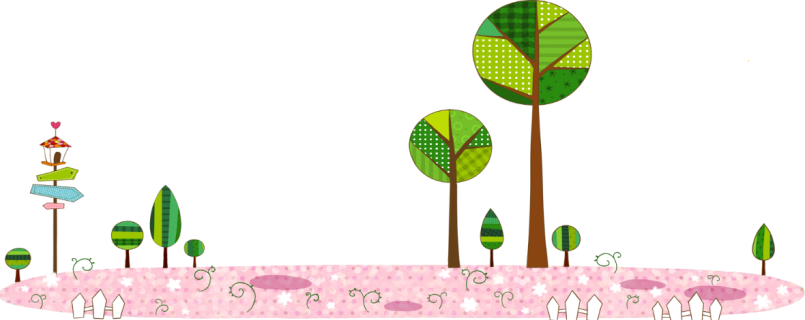 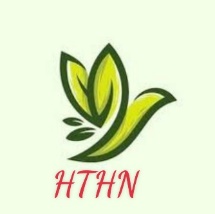 Em thích chơi trò gì cùng bố mẹ?
Trò chơi của bố
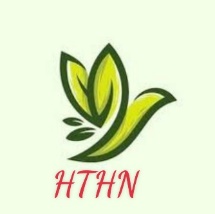 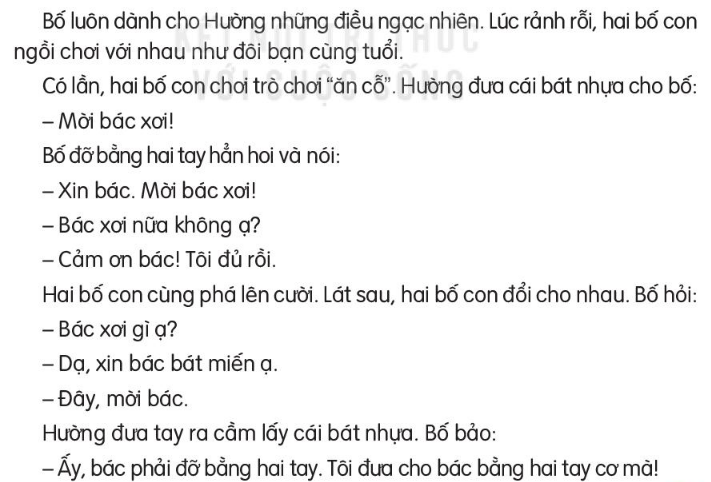 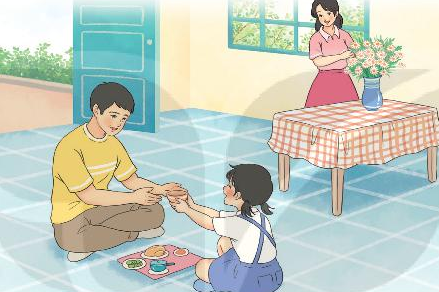 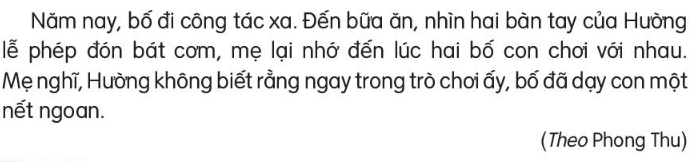 Đọc mẫu
[Speaker Notes: Thiết kế bởi: Hương Thảo - tranthao121006@gmail.com]
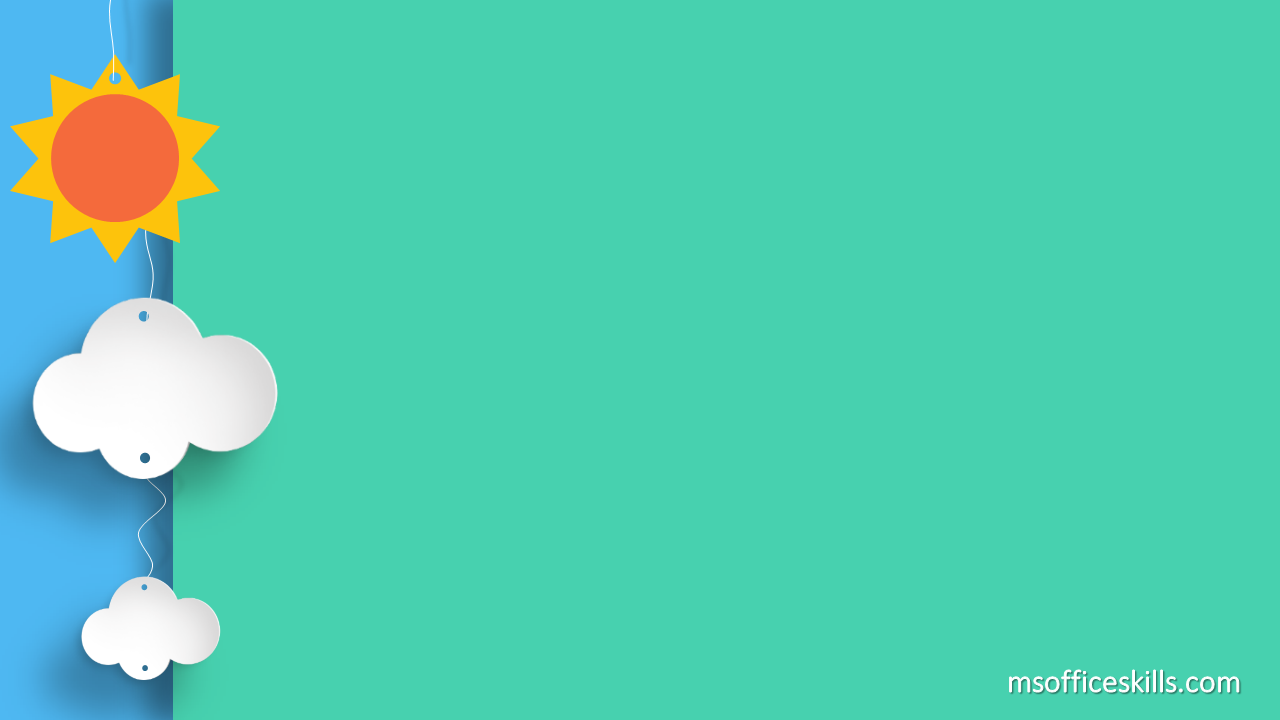 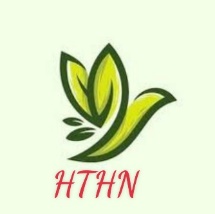 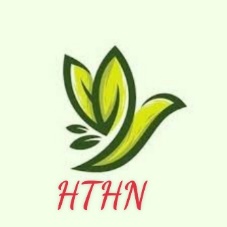 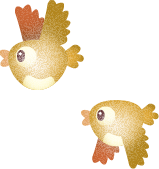 xơi
(Lời mời lịch sự) ăn, uống
GIẢI NGHĨA TỪ
Trò chơi của bố
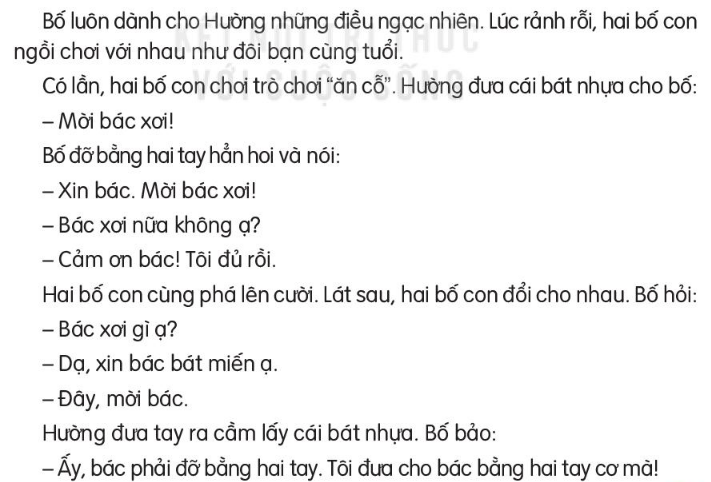 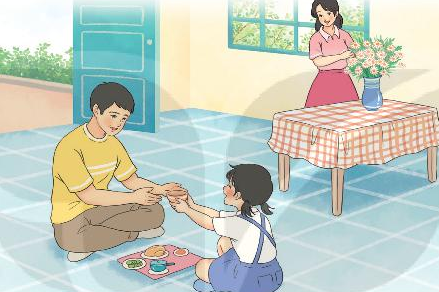 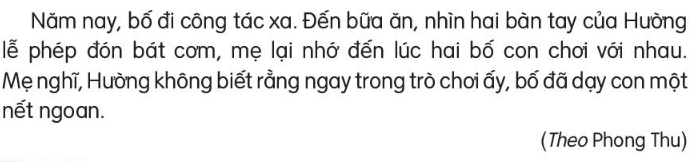 Đọc nối tiếp câu
Luyện đọc câu dài:
Đến bữa ăn, nhìn hai bàn tay của Hường lễ phép đón bát cơm, mẹ lại nhớ đến lúc hai bố con chơi với nhau.
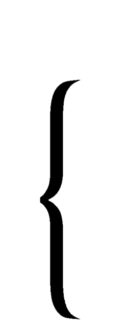 Trò chơi của bố
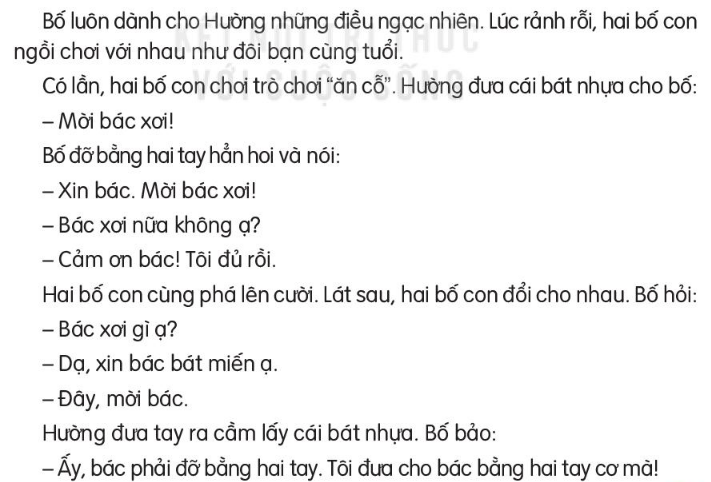 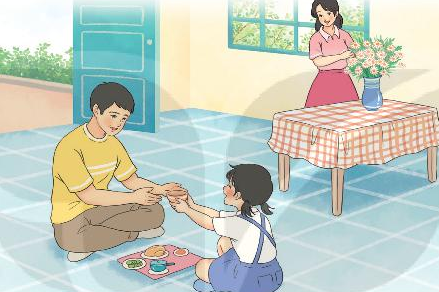 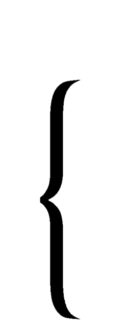 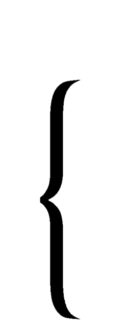 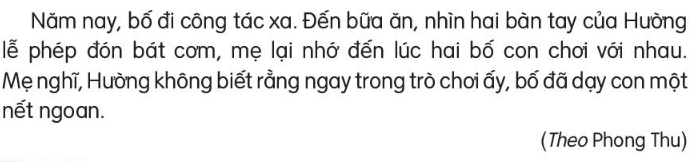 Đọc nối tiếp đoạn
Trò chơi của bố
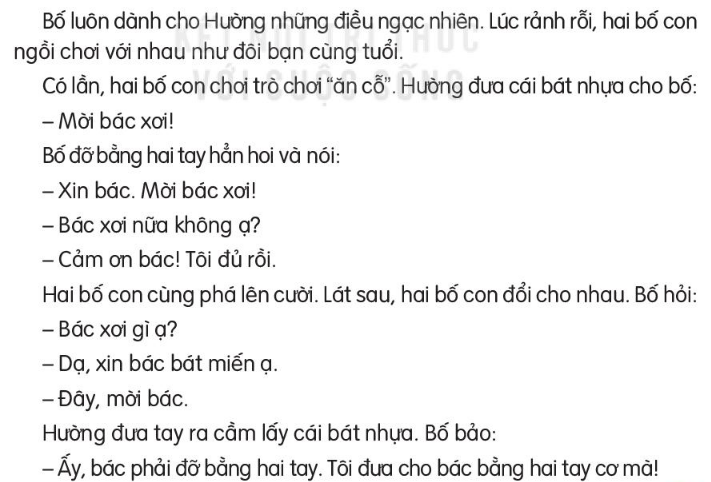 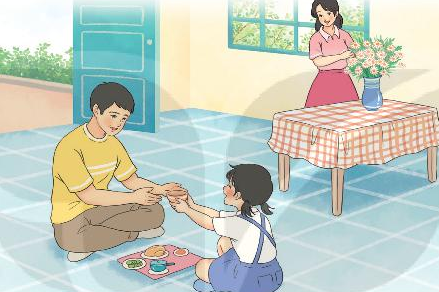 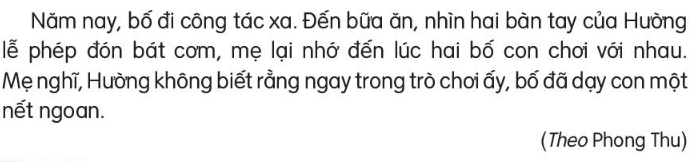 Đọc toàn bài
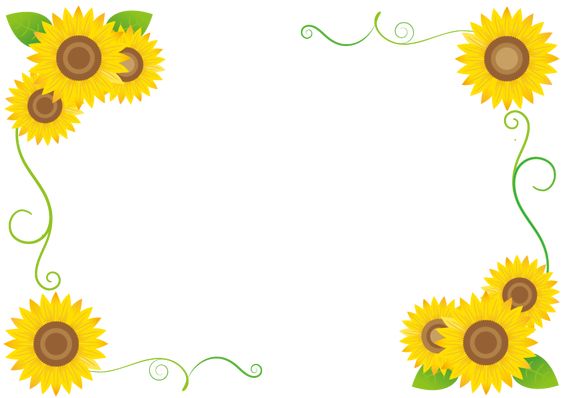 Trả lời câu hỏi
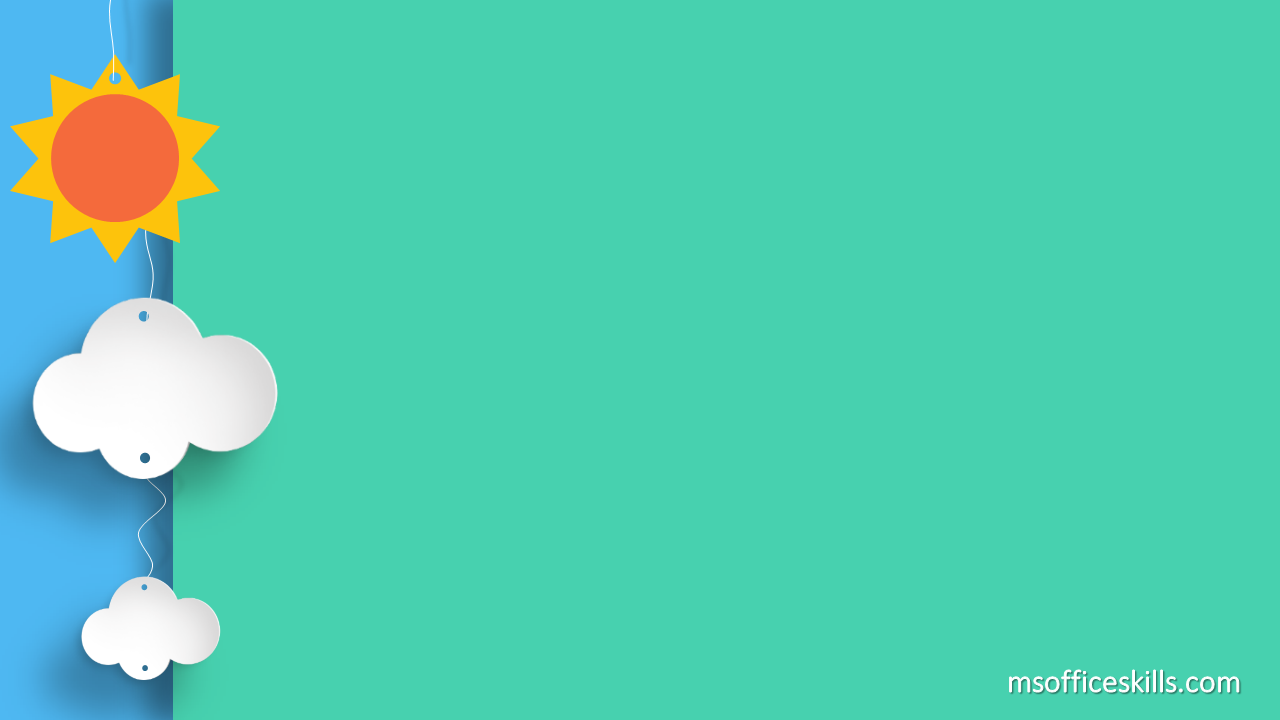 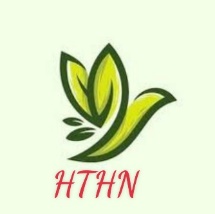 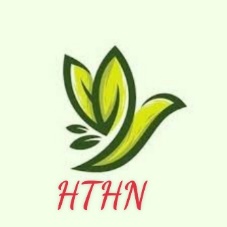 Hai bố con Hường chơi trò "ăn cỗ" cùng nhau.
Hai bố con Hường chơi trò gì cùng nhau?
Trả lời câu hỏi
2. Khi chơi, hai bố con xưng hô với nhau như thế nào?
Khi chơi, hai bố con xưng hô với nhau: tôi-bác
3. Nhìn hai tay Hường đón bát cơm, mẹ nhớ tới điều gì?
Mẹ nhớ tới những lúc hai bố con chơi với nhau.
4. Khi chơi cùng bố, Hường đã được bố dạy nết ngoan nào?
a. Biết nấu ăn
b. Có cử chỉ và lời nói lễ phép
c. Chăm làm và biết giúp đỡ bố mẹ
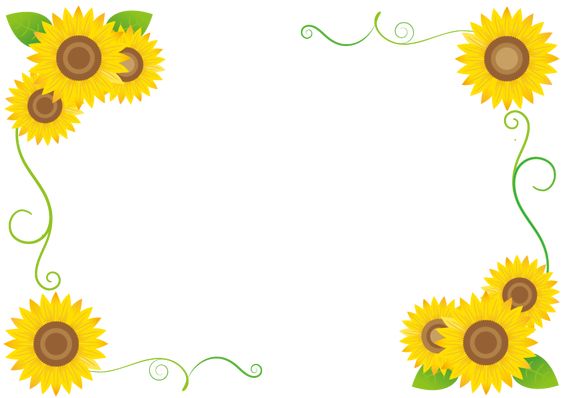 Hoạt động luyện tập
1. Những câu nào dưới đây thể hiện thái độ lịch sự:a. Cho tôi xin bát miến.b. Dạ, xin bác bán miến ạ.c. Đưa tôi bát miến!
2. Cùng bạn đóng vai nói và đáp lời yêu cầu, đề nghị:
Mẫu:
- Bác cho tôi một bác phở bò.
- Xin lỗi ở đây không có phở bò.
- Vậy bác làm cho tôi bát miến.
- Vâng, bác chờ một lát.
A. Bác cho tôi một suất cơm rang dưa bò nhé!
B. Vâng! Bác đợi một lát nha.
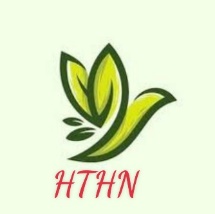 Tiết 3
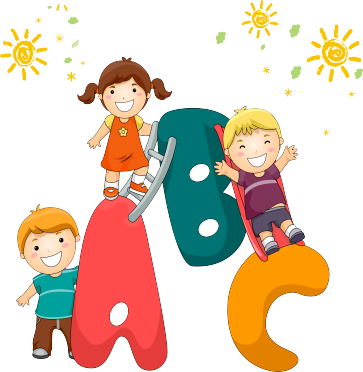 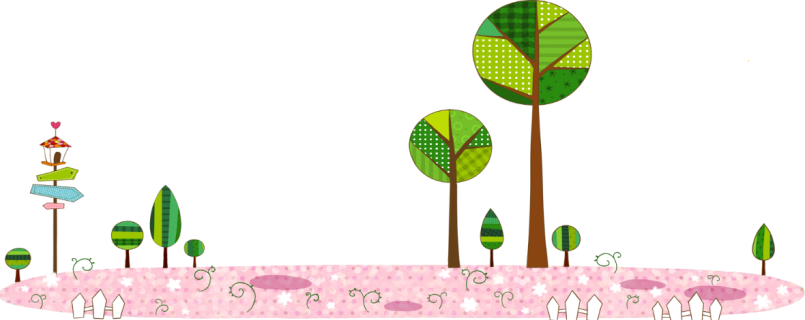 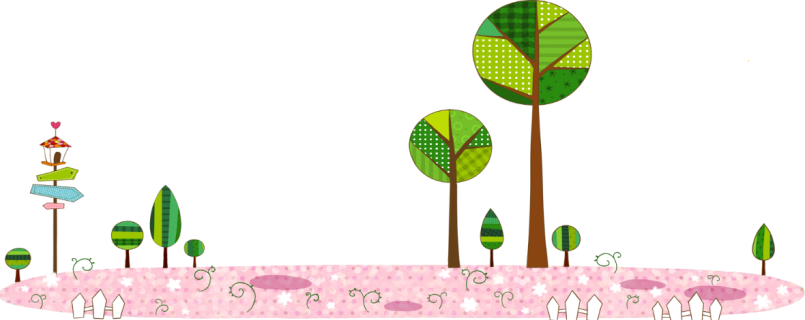 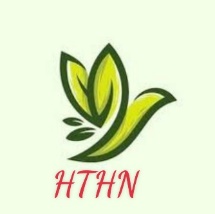 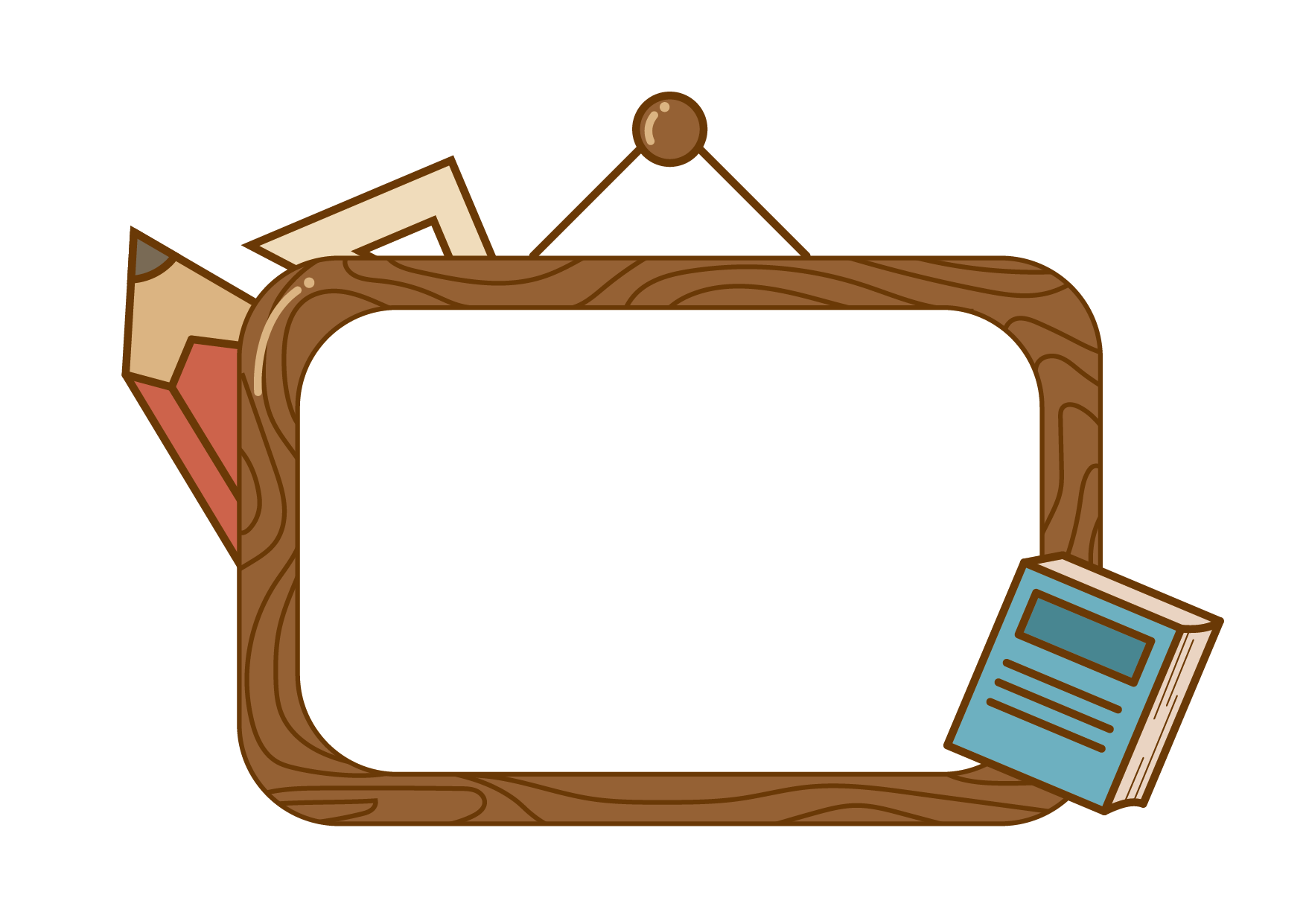 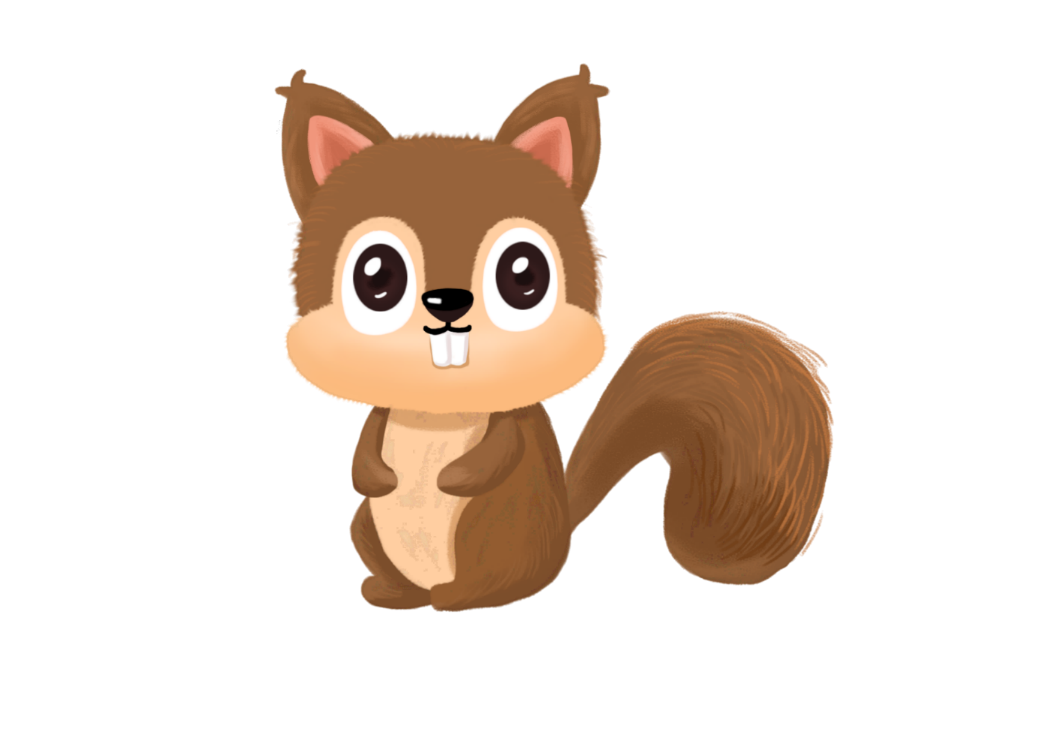 Viết
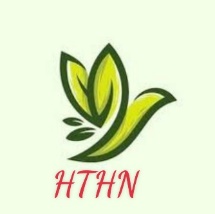 Nghe-viết
Trò chơi của bố
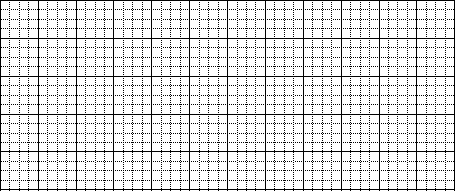 Đến bữa ăn, nhìn hai bàn tay của Hường lễ phép
/
đón bát cơm, mẹ lại nhớ đến lúc hai bố con chơi với
nhau. Mẹ nghĩ, Hường không biết rằng ngay trong
trò chơi ấy, bố đã dạy con một nết ngoan.
Viết vào vở địa chỉ nhà em
M. Số nhà 25, đường Trần Quyết, tổ dân phố Ngọc Động, phường Hoàng Đông, thị xã Duy Tiên, tỉnh Hà Nam
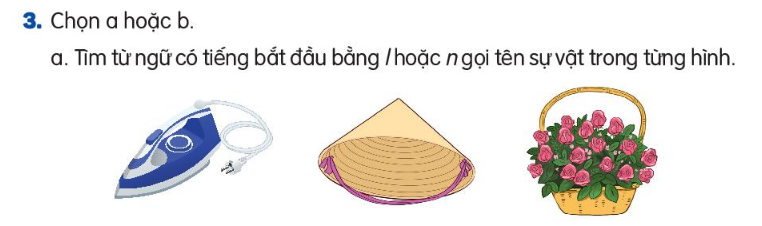 Bàn là
Nón lá
Lẵng hoa
au
ao
au
Tiết 4
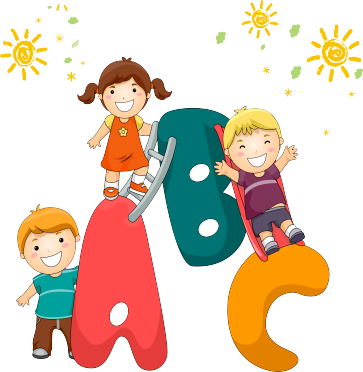 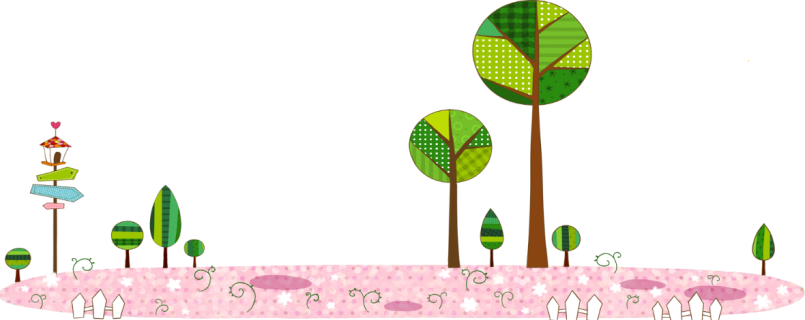 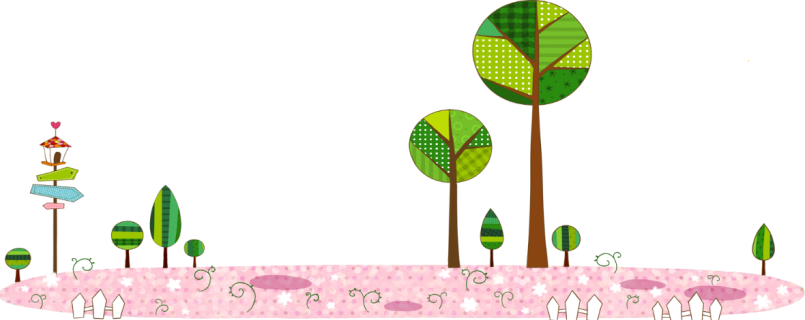 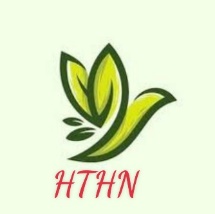 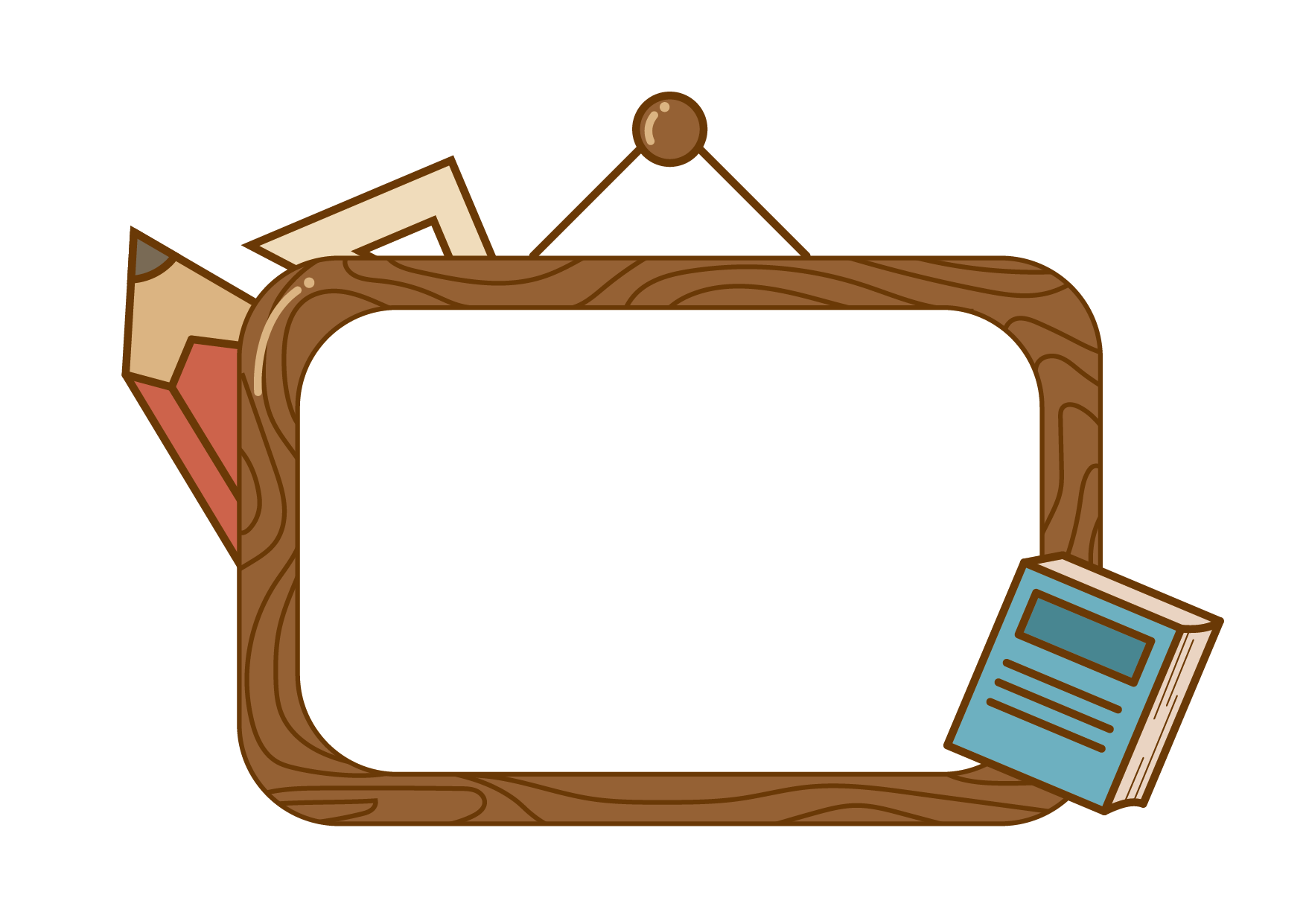 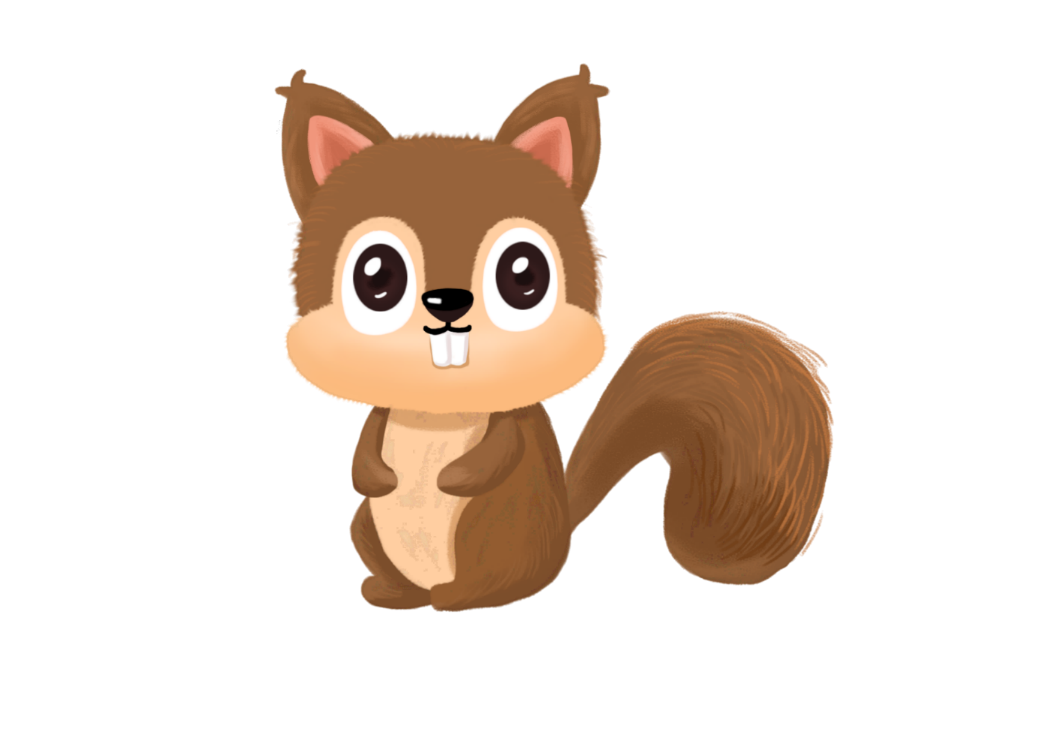 Luyện tập
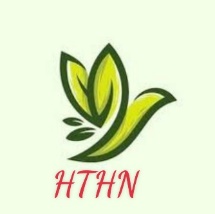 1. Những từ chỉ tình cảm của người thân trong gia đình?
Chăm sóc
Chăm chỉ
Quan tâm
Yêu thương
Kính trọng
Vui chơi
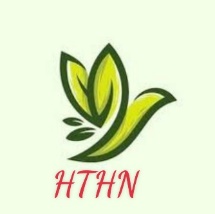 2. Tìm từ ngữ bạn nhỏ nói về tính cách của bố mình trong đoạn văn:
Khi dạy em học, bố rất kiên nhẫn. Khi chơi cùng em, bố rất vui vẻ và hài hước. Mỗi khi em mắc lỗi, bố rất nghiêm khắc dạy bảo nhưng cũng dễ tha thứ.
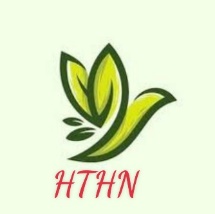 3. Chọn dấu chấm, dấu chấm than hoặc dấu chấm hỏi thay cho ô vuông:
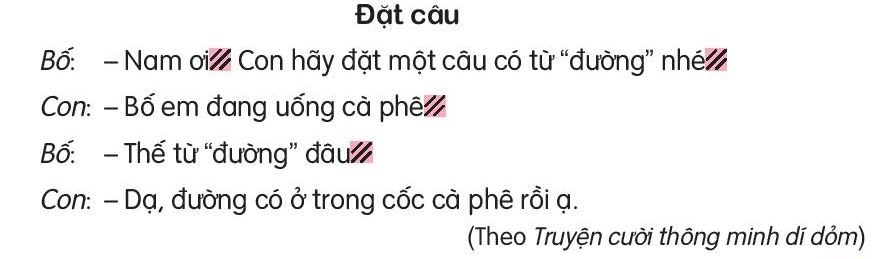 .
!
.
?
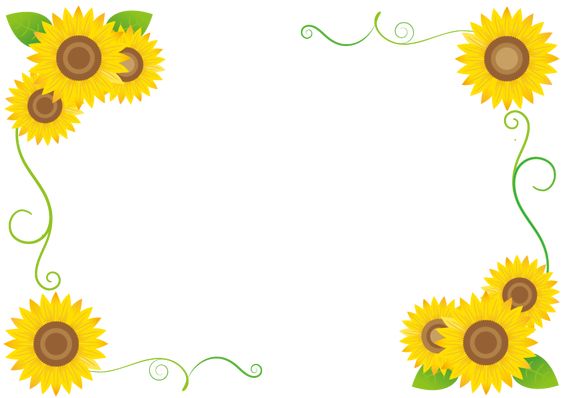 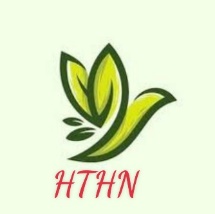 Luyện viết đoạn
Đọc đoạn văn và trả lời câu hỏi:

Trong nhà, mẹ là người luôn ở bên tôi. Mỗi khi tôi ốm hay mệt, mẹ thức thâu đêm để chăm sóc tôi. Mỗi khi tôi gặp bài học khó, mẹ là người động viên giúp đỡ tôi. Được ai khen tôi nghĩ ngay đến mẹ. Tôi biết mẹ sẽ rất vui khi tôi làm được việc tốt. Tôi rất yêu mẹ tôi.
Vì mẹ luôn ở bên, chăm sóc và giúp đỡ bạn nhỏ
b. Những câu nào thể hiện tình cảm của bạn nhỏ đối với người đó?
a. Trong đoạn văn trên bạn nhỏ kể về ai?
c. Vì sao người đó được bạn nhỏ yêu quý
Viết 3-4 câu thể hiện tình cảm của em đối với người thân.
Ngoài mẹ, bố là người gần gũi với em nhất. Bố rất yêu em. Bố đi làm cả ngày ở công ty, tối mới về đến nhà. Cơm nước xong là bố dạy em học. Bố giảng giải cho em từng bài toán khó, dạy em viết từng câu văn. Nhờ có bố, em học hành tiến bộ và luôn được cô khen. Em rất tự hào về bố và luôn yêu thương bố của em.
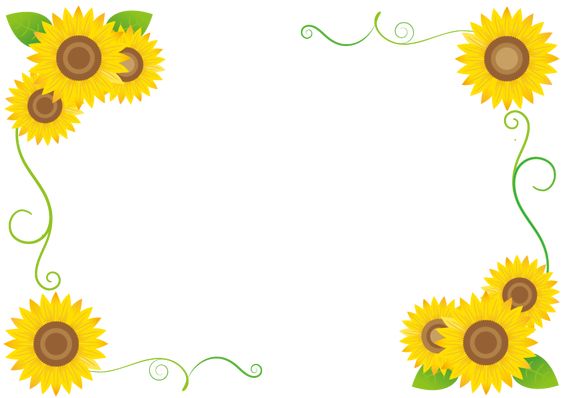 Đọc mở rộng
Tìm đọc một bài thơ, câu chuyện về tình cảm gia đình
Chia sẻ cảm xúc của em về bài thơ
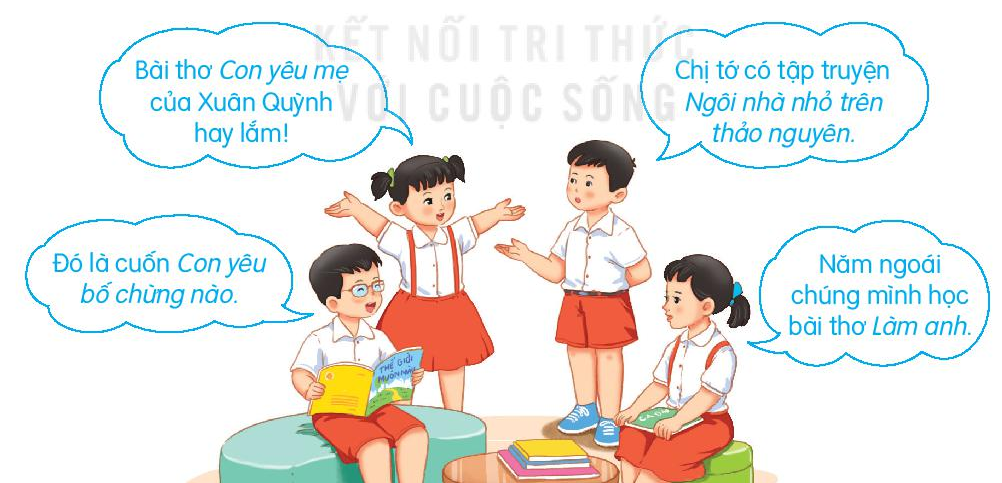 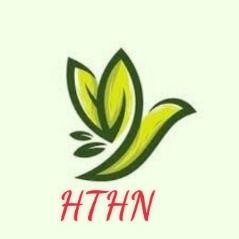 CỦNG CỐ BÀI HỌC
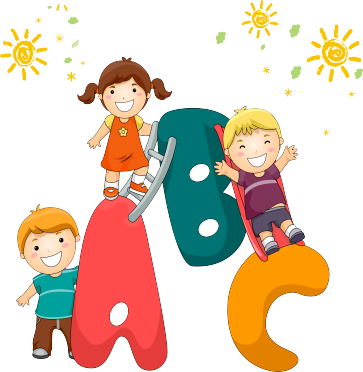 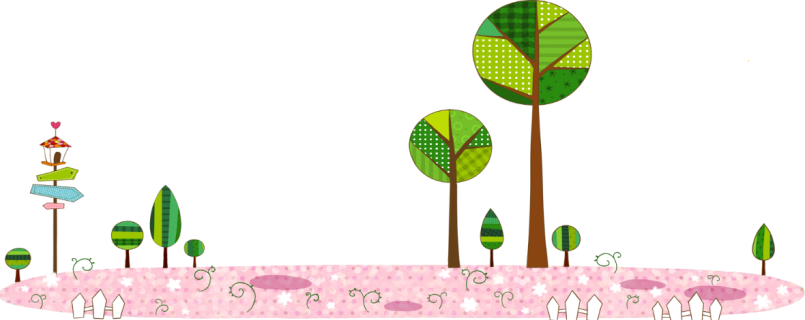 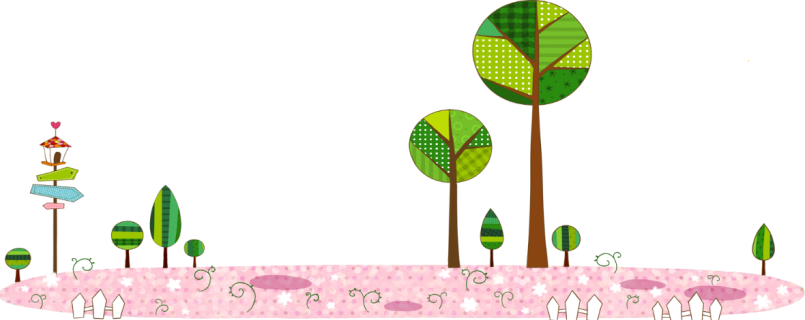 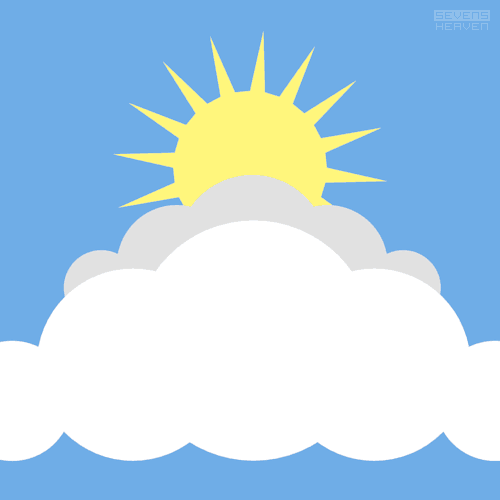 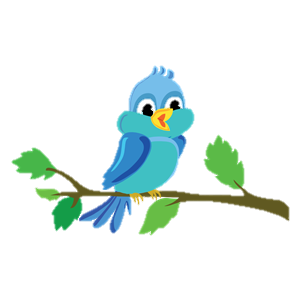 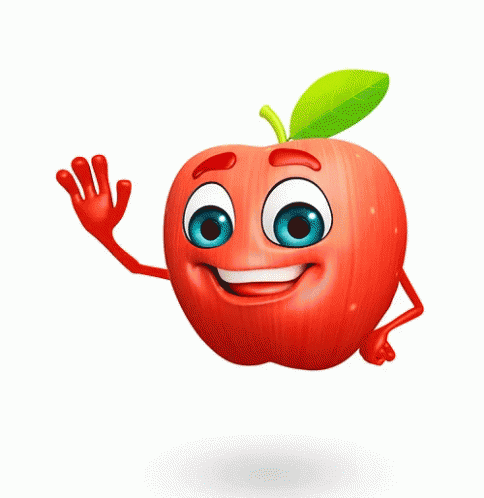 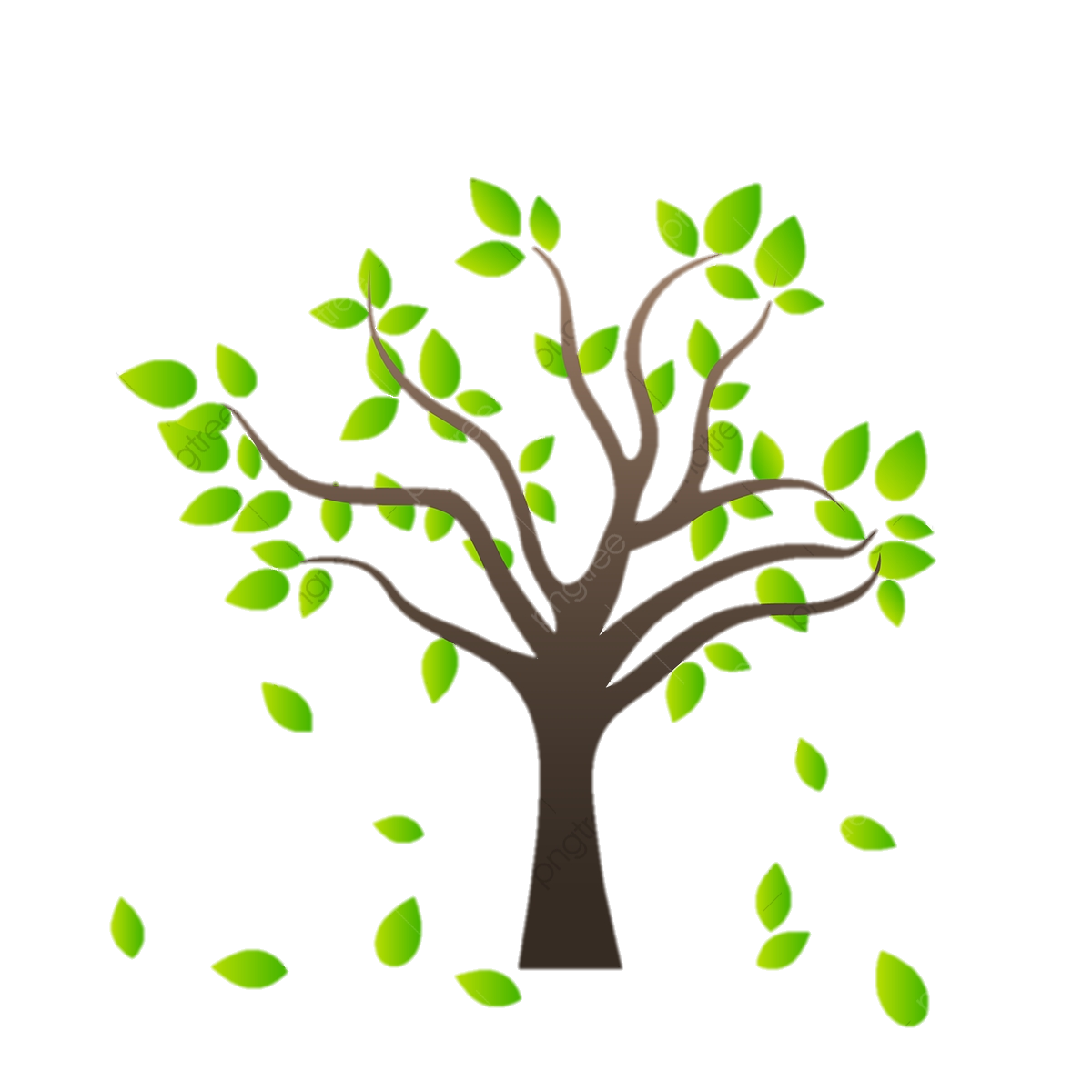 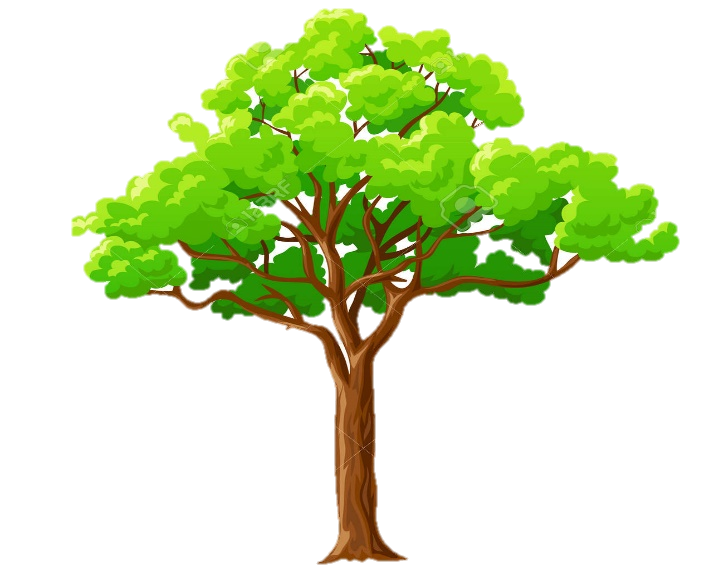 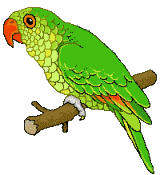 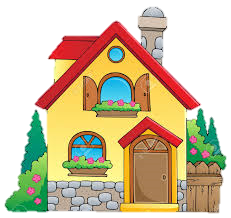 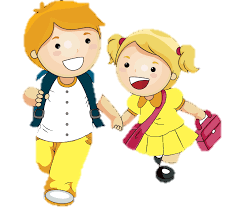 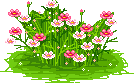 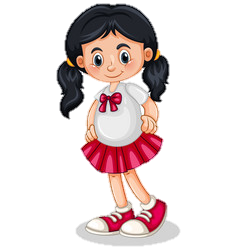 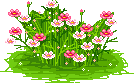 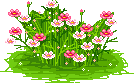 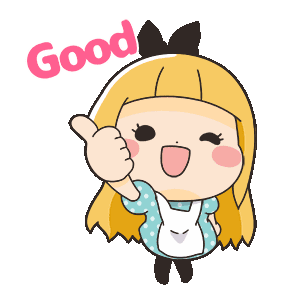 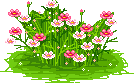 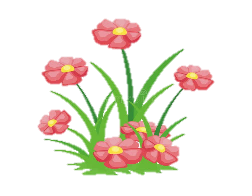 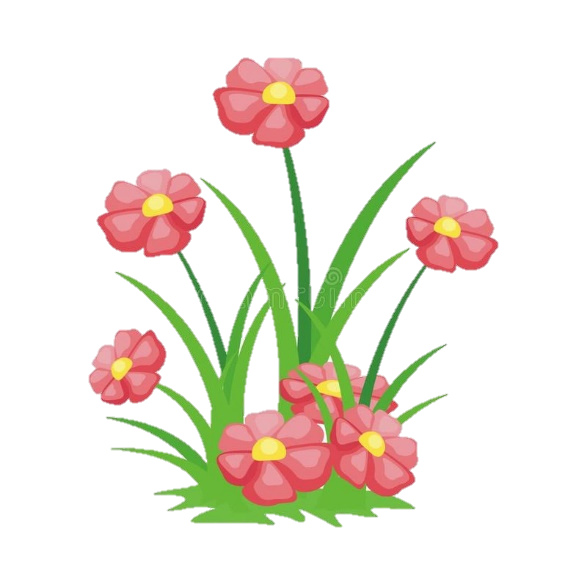 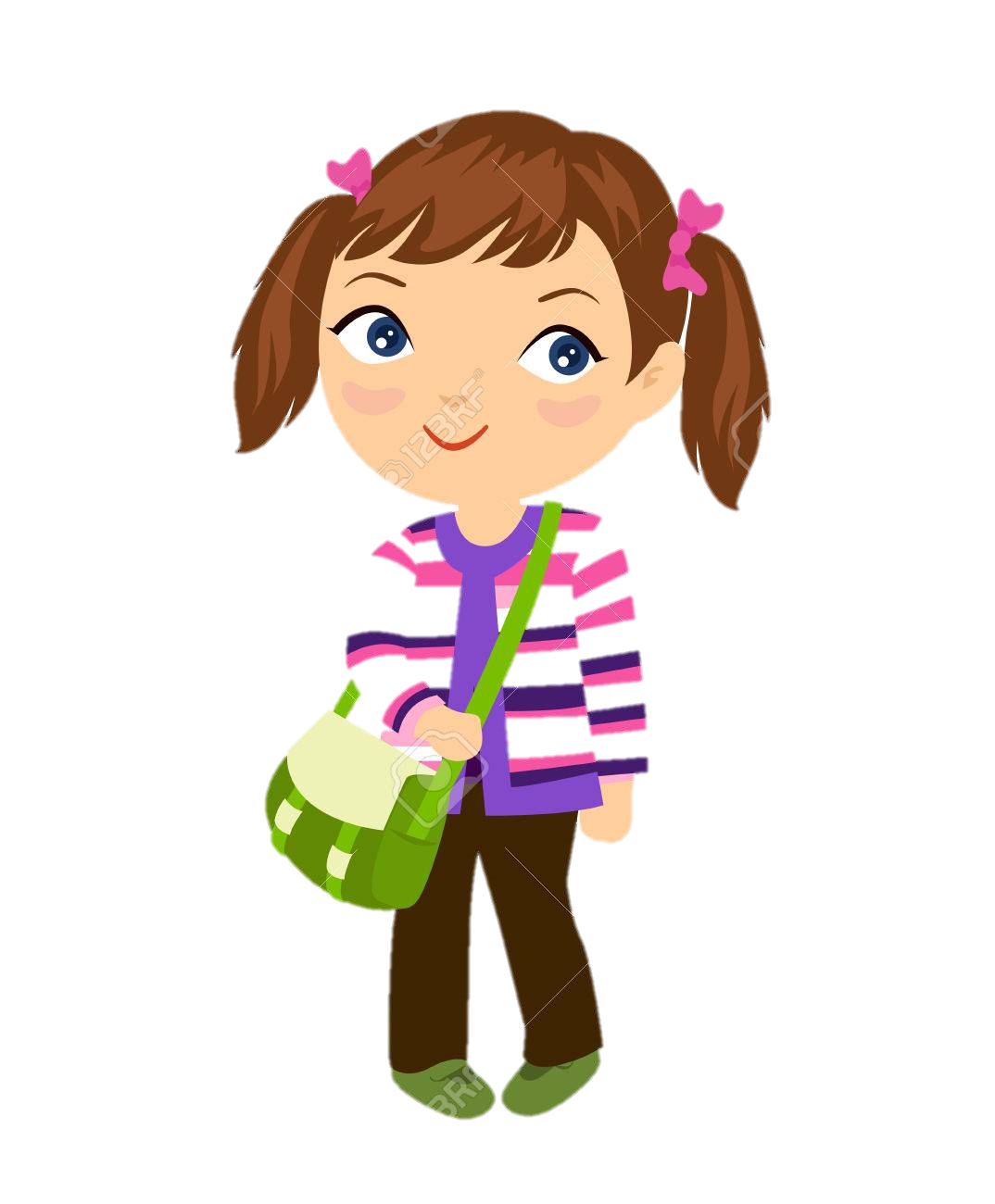 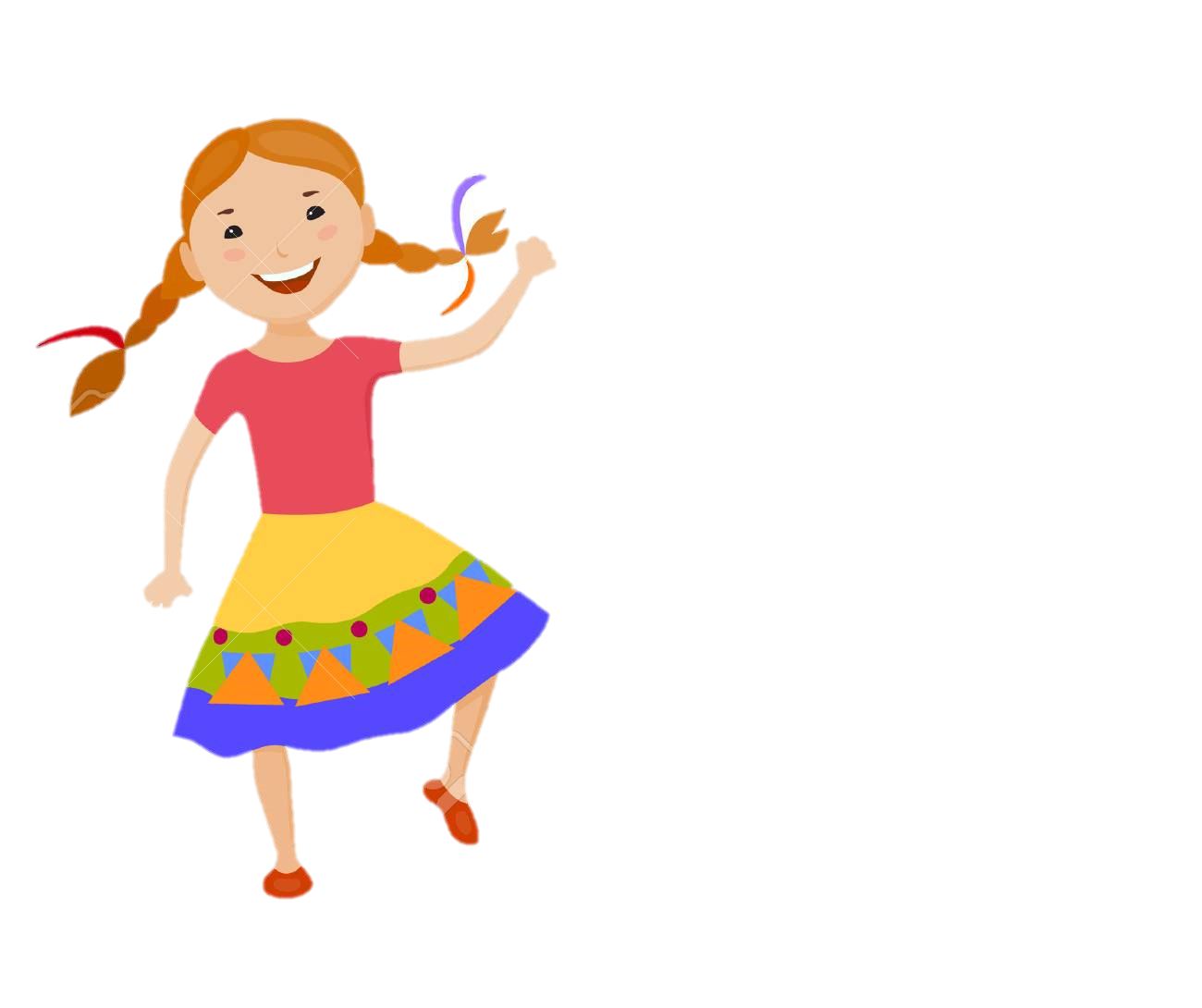 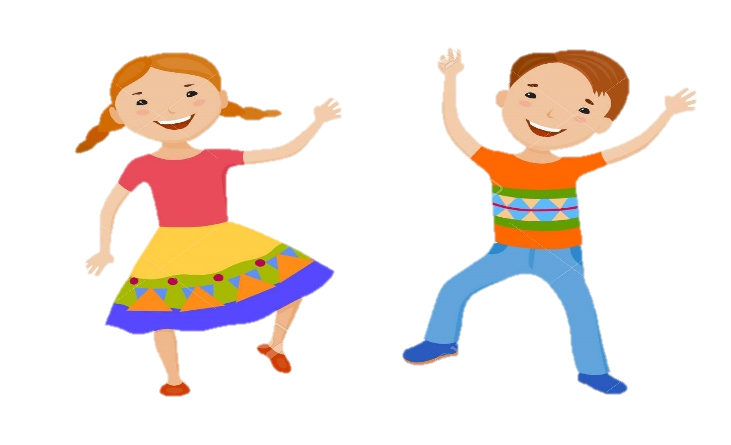 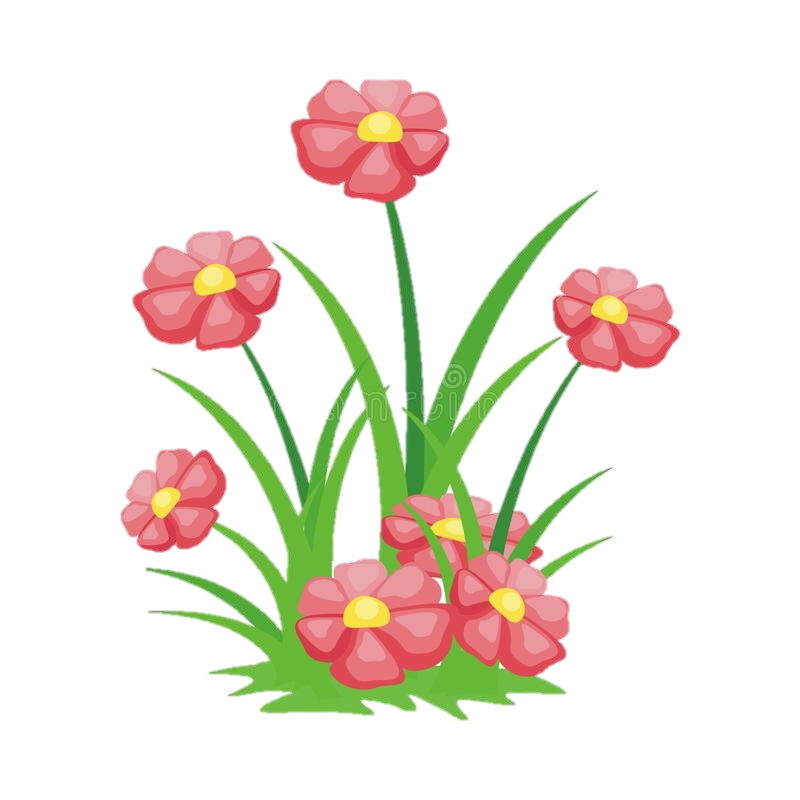 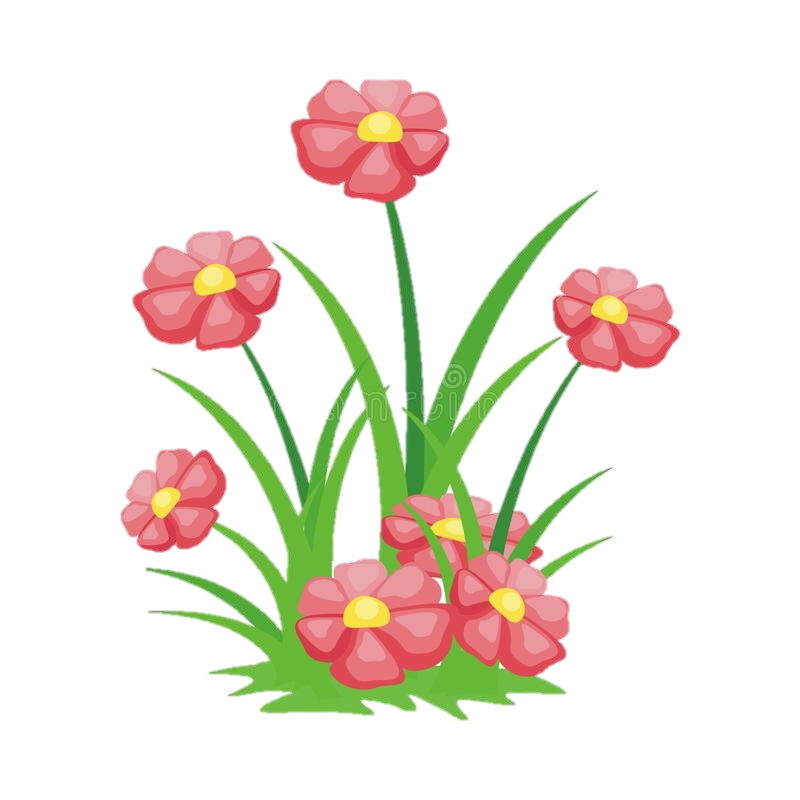 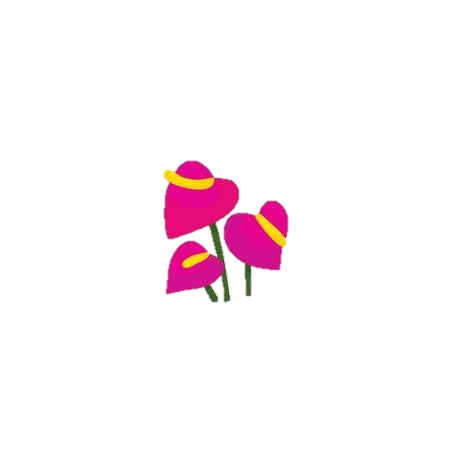 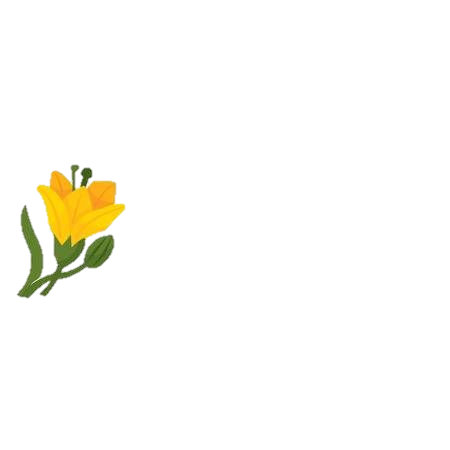 Lớp 2B hẹn gặp lại các bạn ở bài sau nhé